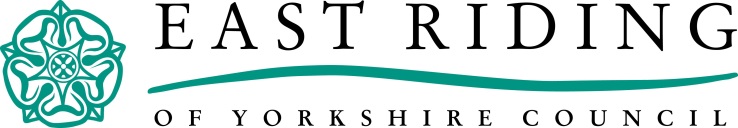 “Making Links”Bridlington Coastal Community Team
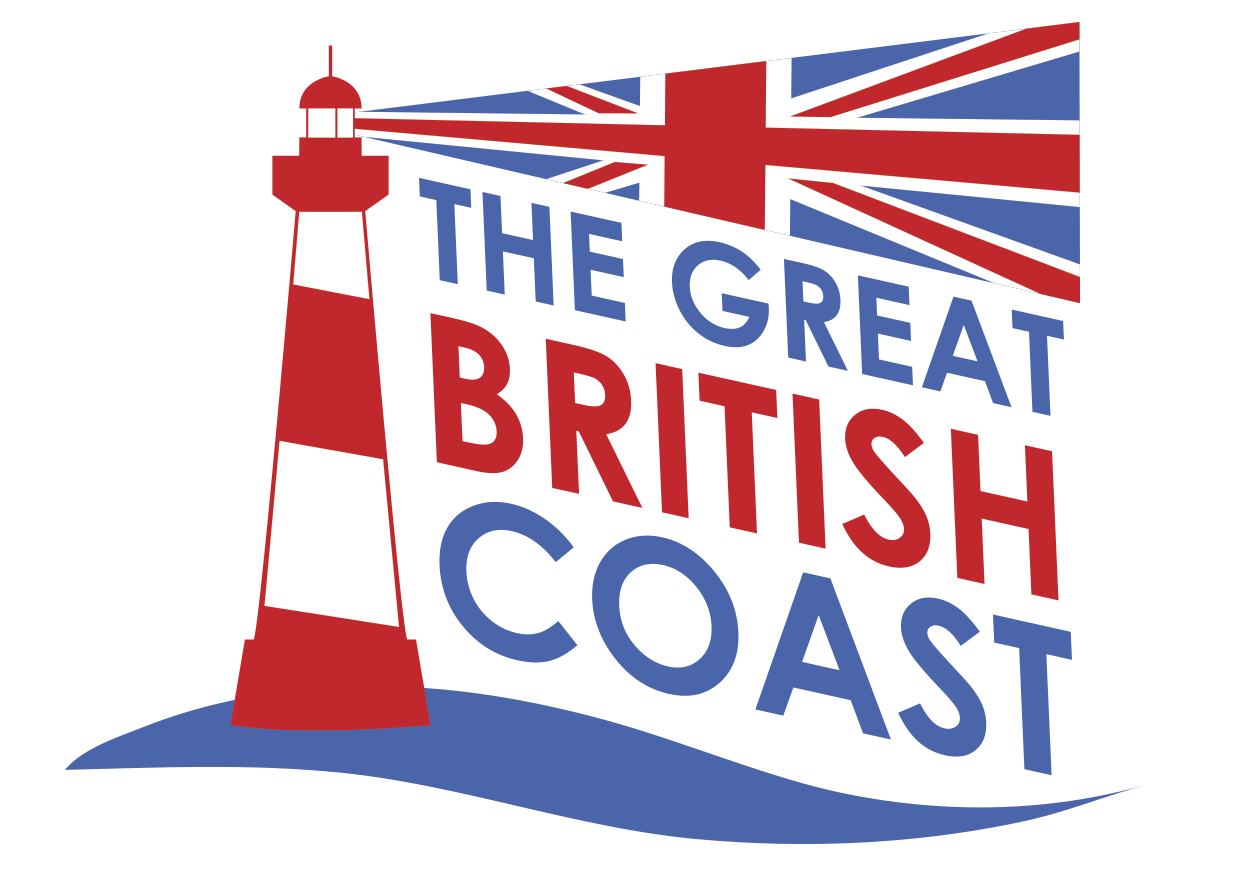 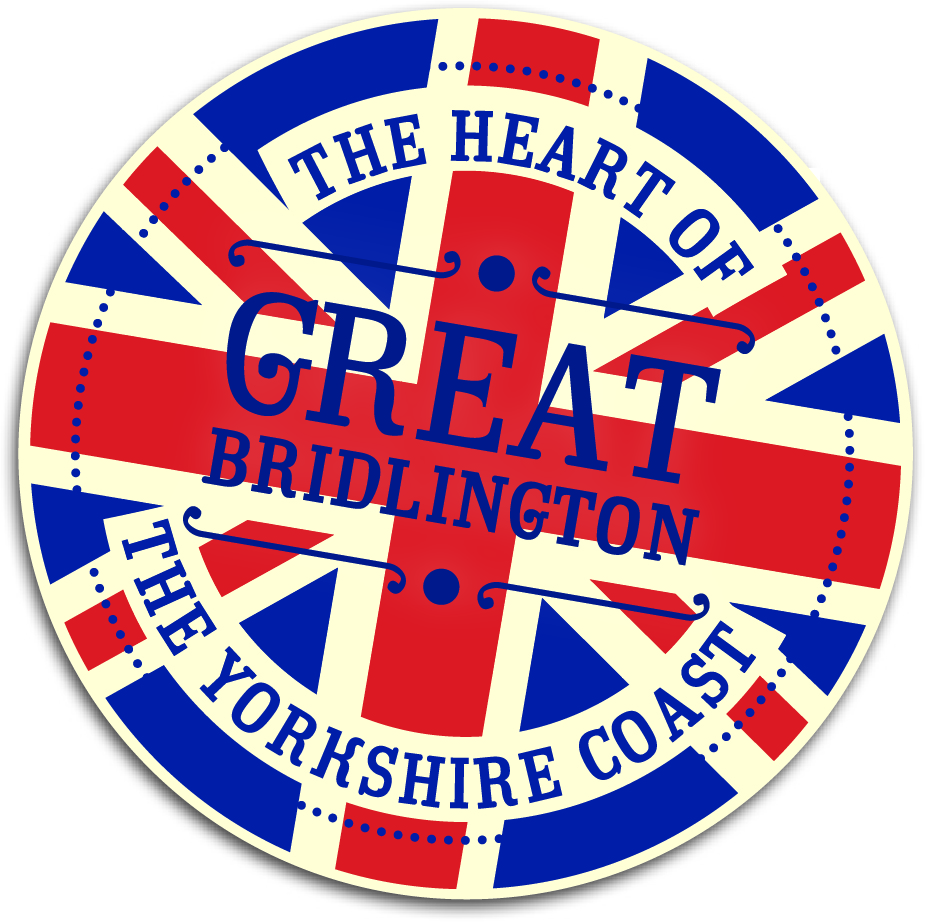 Liz Philpot 
21st April 2017
“Making Links”Bridlington Coastal Community Team
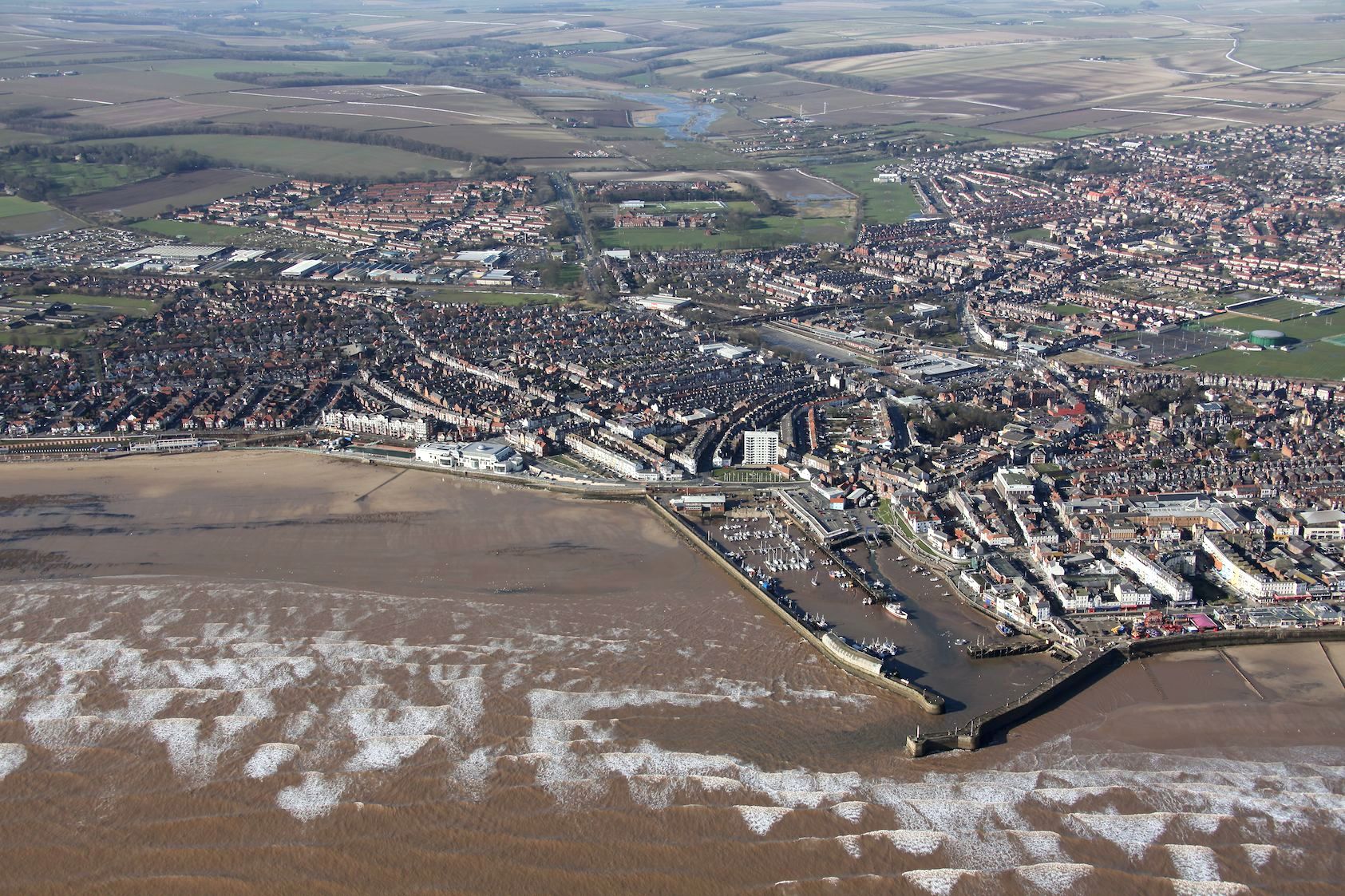 [Speaker Notes: Bridlington’s Regeneration Strategy was established in 2004, led by the unitary local authority, East Riding of Yorkshire Council, with an ambitious long term programme of master planning and major project delivery. It was prioritised by the Council as the largest town in the East Riding (35,000 population) with the most significant levels of deprivation – annual benefit payments estimated at approx £30million  - but with the greatest prospects for change and economic growth. Many of the characteristics that you will all be familiar with, and why there is such a strong case for coastal communities to be supported to achieve their economic potential. 

The Seven Point Regeneration Plan was based on a robust economic analysis of the local economy, which provided clear evidence for public interventions to tackle local market failures, particularly for more effective economic land use in the town centre.]
Bridlington’s Regeneration
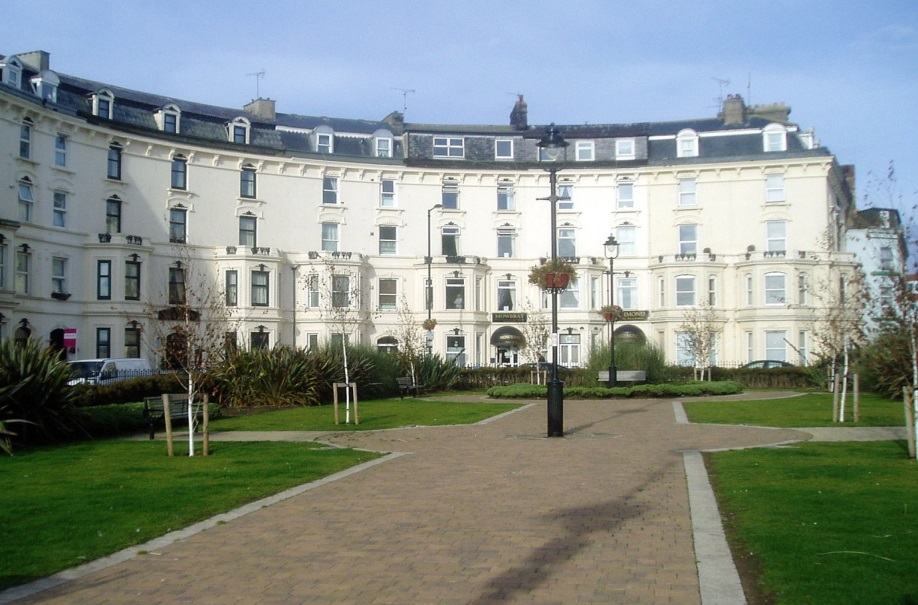 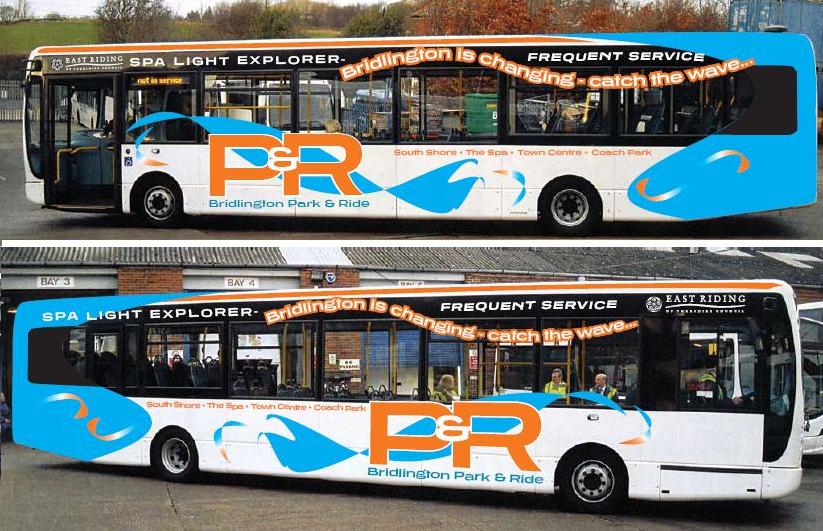 Crescent Gardens, Public Realm
Bridlington Park & Ride
Bridlington Spa
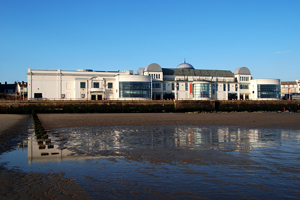 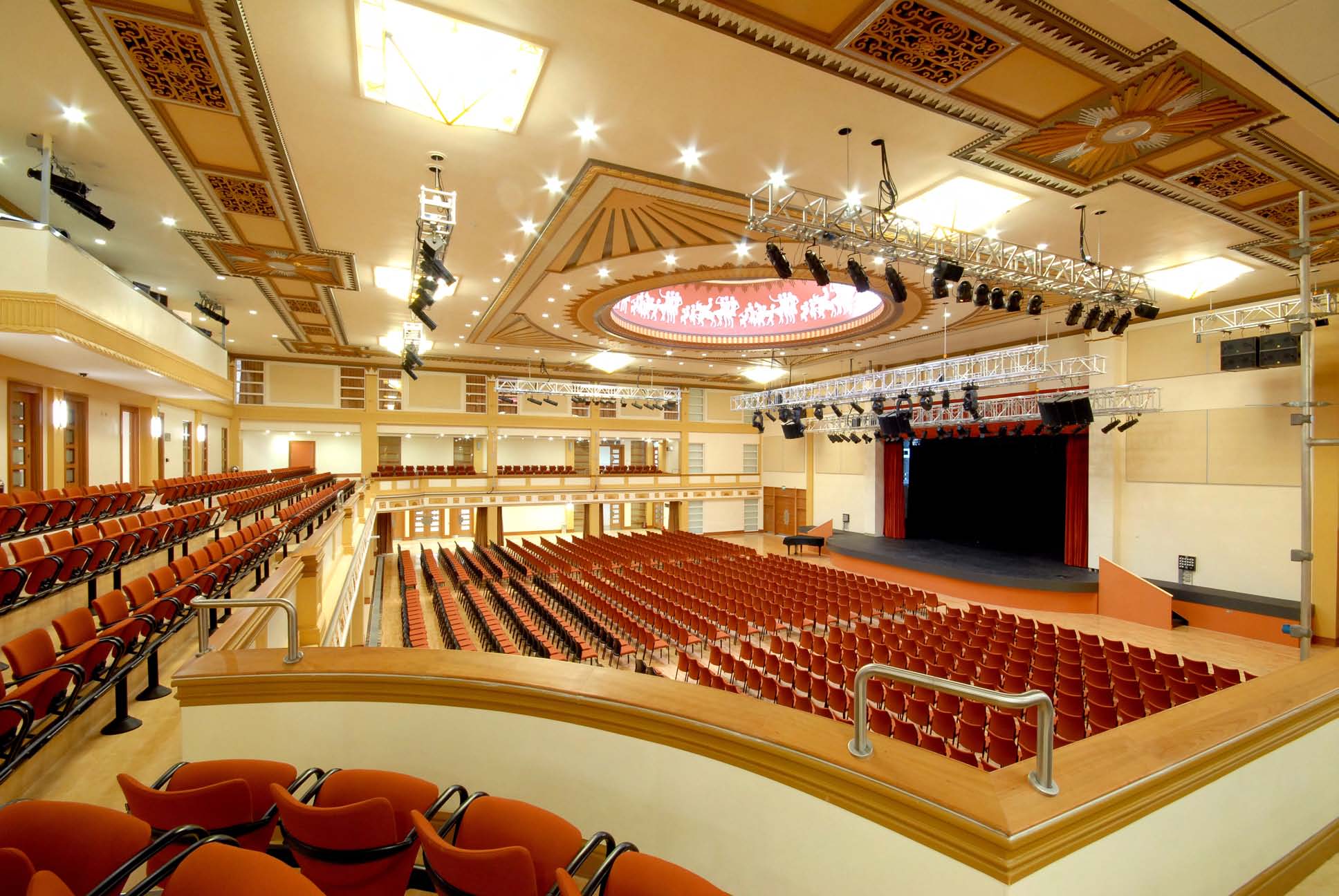 [Speaker Notes: Projects have been delivered as opportunities have arisen - the first major project to go ahead was Bridlington Spa in 2006, which recognised the impact of Bridlington Spa on the local economy, investment of d £21m to re-model the building into one of the most prestigious entertainment venues in the region, now operating with a surplus. Major successes of Bridlington Spa have been to make links with local tourism businesses, maximising the potential of the venue to bring staying visitors into the town, and also links with the local community to maximise use of the facilities all year round. 

Transport studies led to delivery of two major integrated transport projects – Phase 1 in 2010 with Dept for Transport funding for junction improvements on the main approach roads into Bridlington, and a new seasonal park and ride facility to relieve town centre traffic congestion; Phase 2 currently under construction for town centre highway widening, new bridgeworks and improved traffic circulation to service new development sites, supported by the Humber LEP Local Transport Fund. The Park & Ride service now carries around 90,000 passengers each season, saving around 30,000 car journeys into the town centre.

Bridlington harbour is the largest shellfish landing port in the UK, and has successfully diversified from traditional fishing, with younger generations now taking over their family businesses, and investing in new state-of-the-art vessels, the fleet has increased slightly in recent years. The historic harbour offers potential for a new marina, and waterfront commercial developments that will link Bridlington Spa with the town centre, and new developments.

Improvements to public spaces has also been a key part of the Regeneration Strategy – links between the town centre, harbour and Bridlington Spa were improved through the DCMS Sea Change programme, with further investment in areas connecting new developments.]
Bridlington’s Regeneration
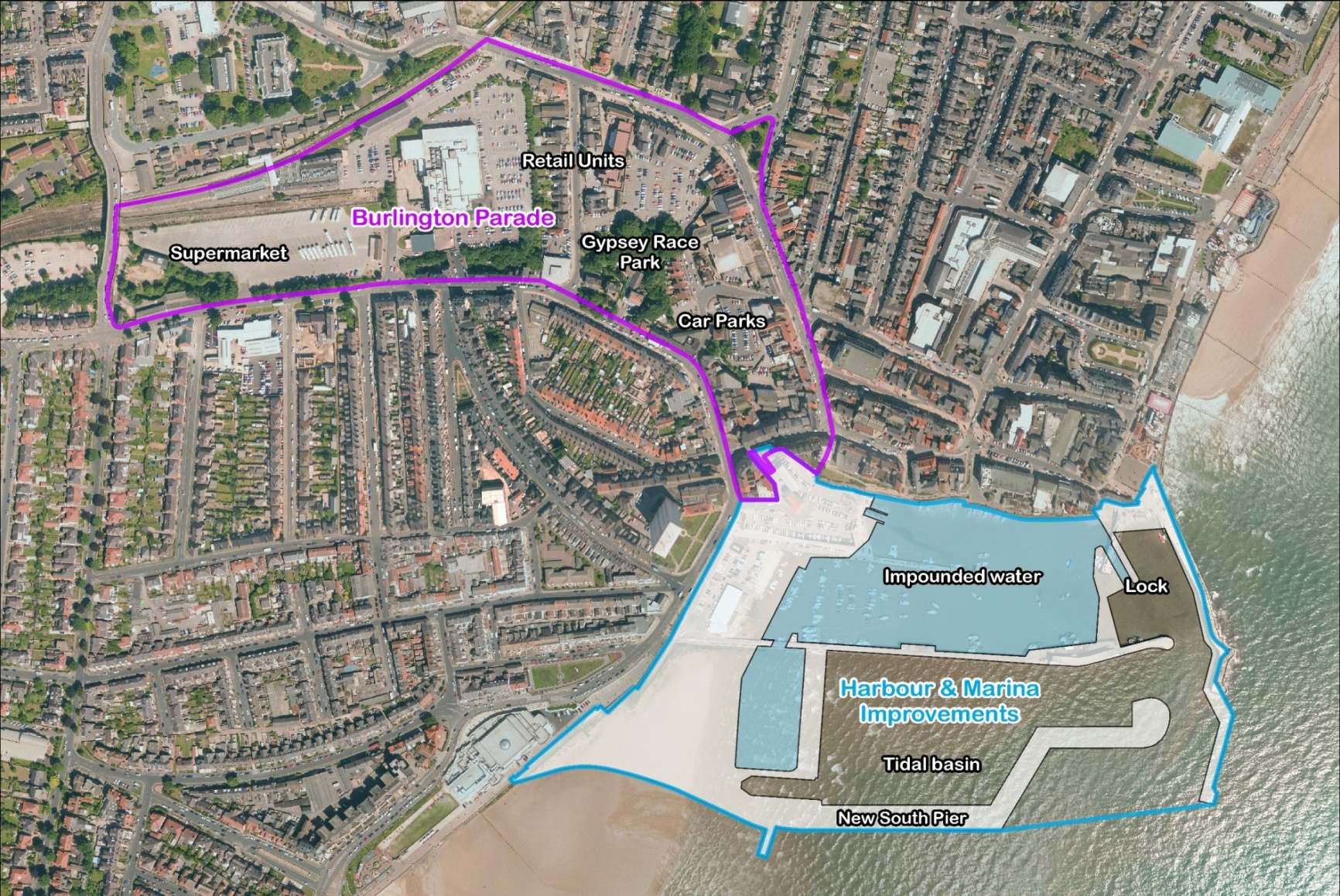 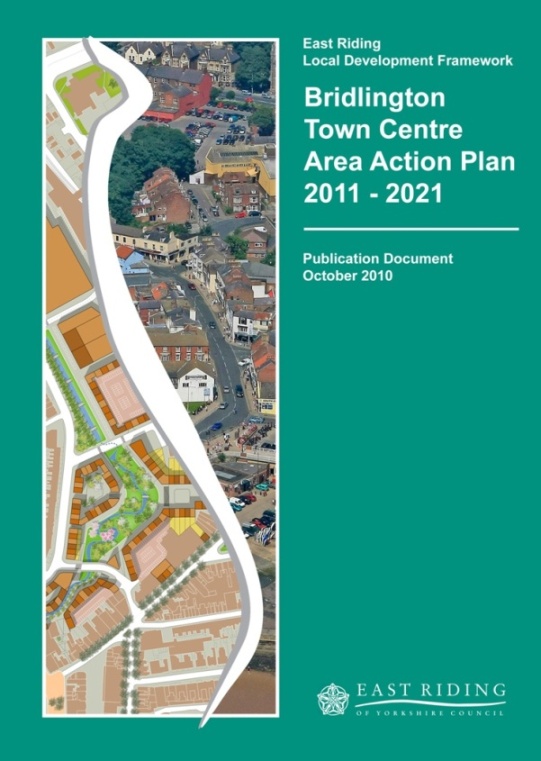 [Speaker Notes: The Town Centre Development was the most ambitious and longest term proposal set out in the original Regeneration Strategy. 

Initially a Land Use Strategy was commissioned, which led to the Council taking the decision to promote an Area Action Plan for the scale of change envisaged for the Town Centre. Initially this took the form of Issues and Options, then Preferred Options and subsequently the Submission Document that went through Examination in Public. It was found to be sound, in planning terms, and whilst ambitious, was consider by the Planning Inspector to be deliverable. The Bridlington Area Action Plan was therefore adopted by the east Riding of Yorkshire Council as planning policy in 2013, to enable mixed use town centre developments, linked to the existing town centre and historic harbour, including a new marina and improved facilities for commercial fishing.]
Bridlington’s Regeneration
Bridlington Spa
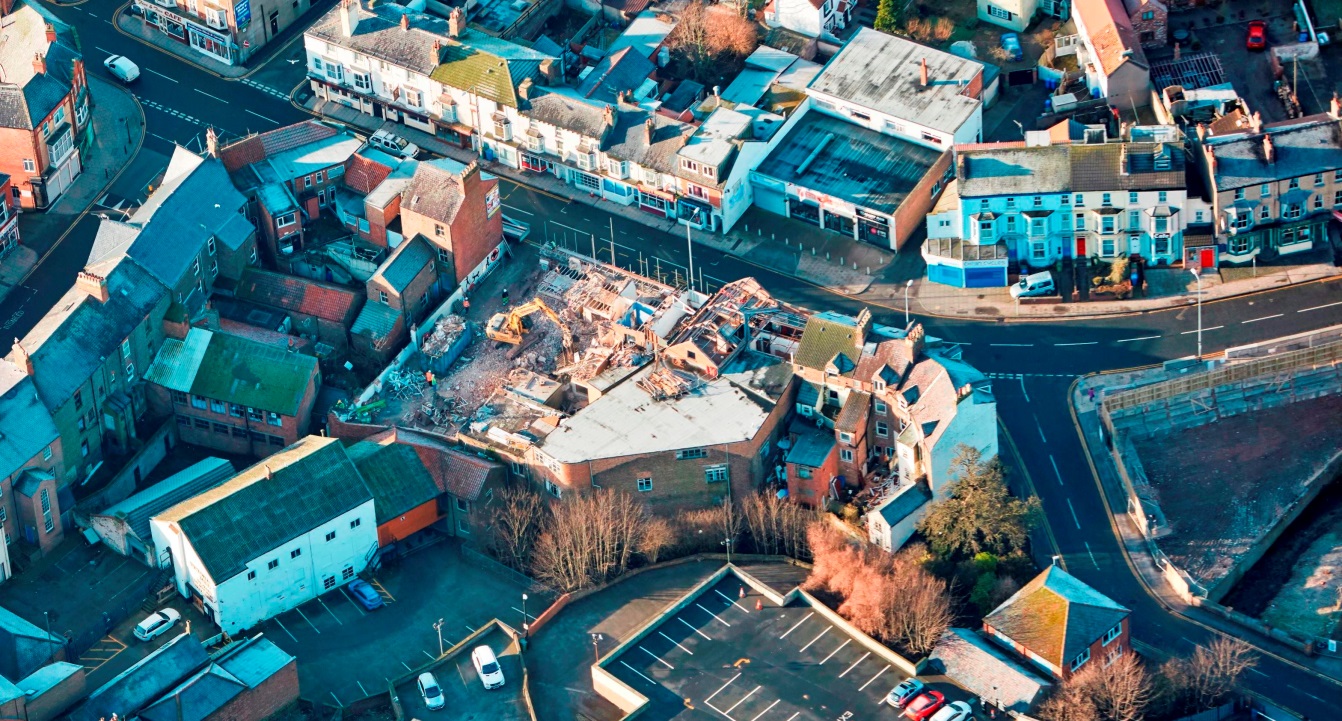 Town Centre Development
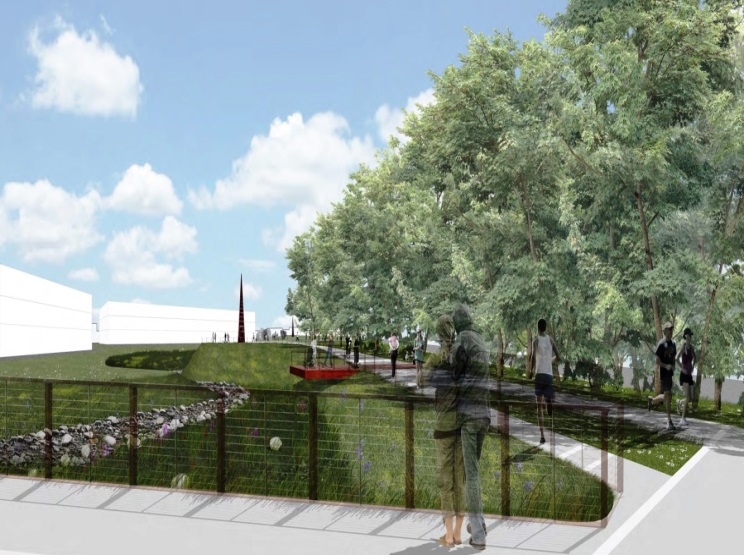 Gypsey Race Park
Crescent Gardens, Public Realm
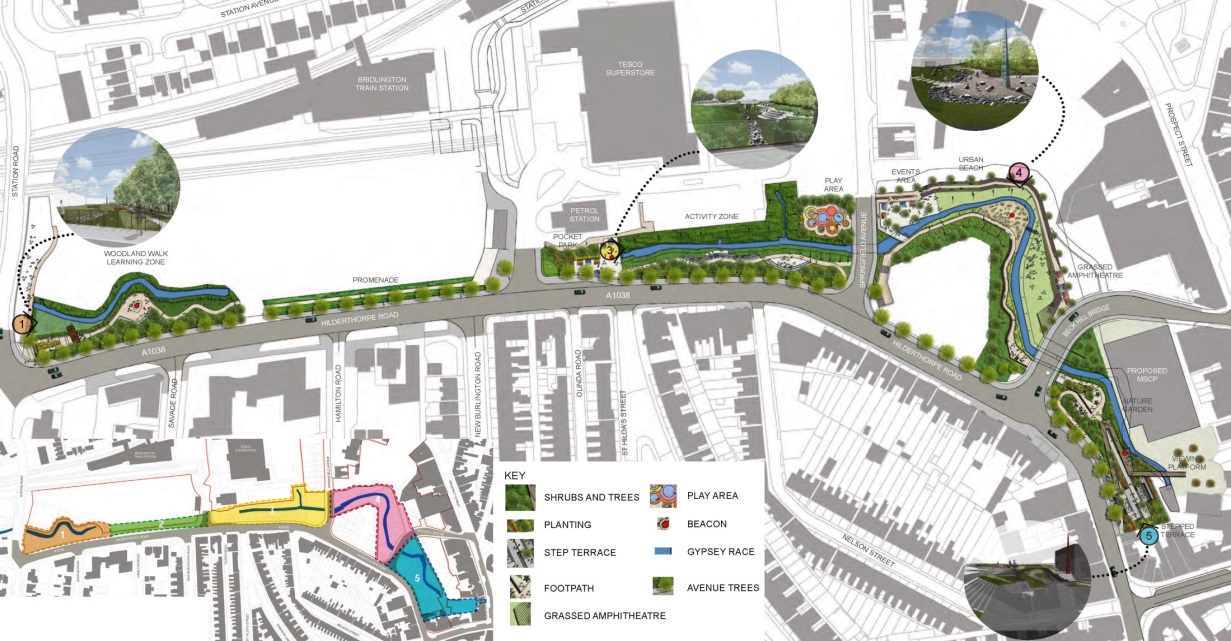 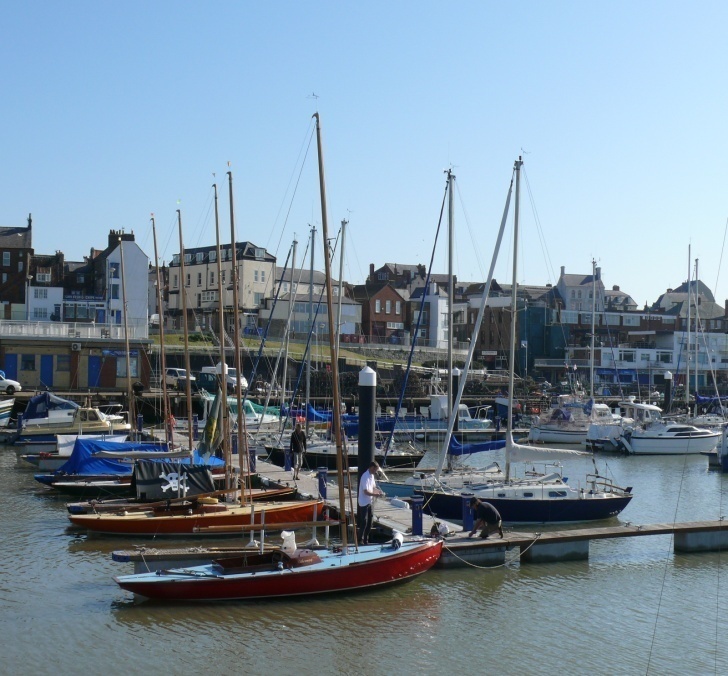 Bridlington Harbour
Bridlington Harbour
Bridlington Park & Ride
Bridlington’s Regeneration
Bridlington Spa
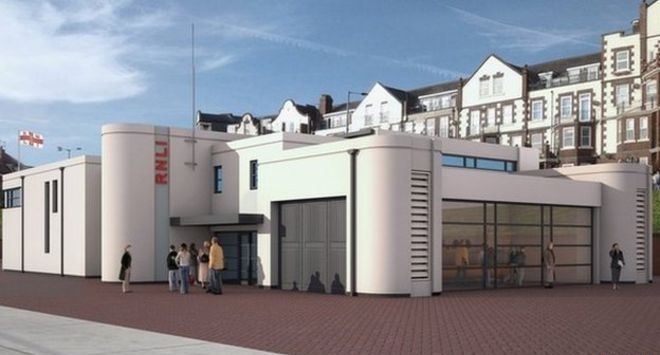 RNLI Sea Safety Centre
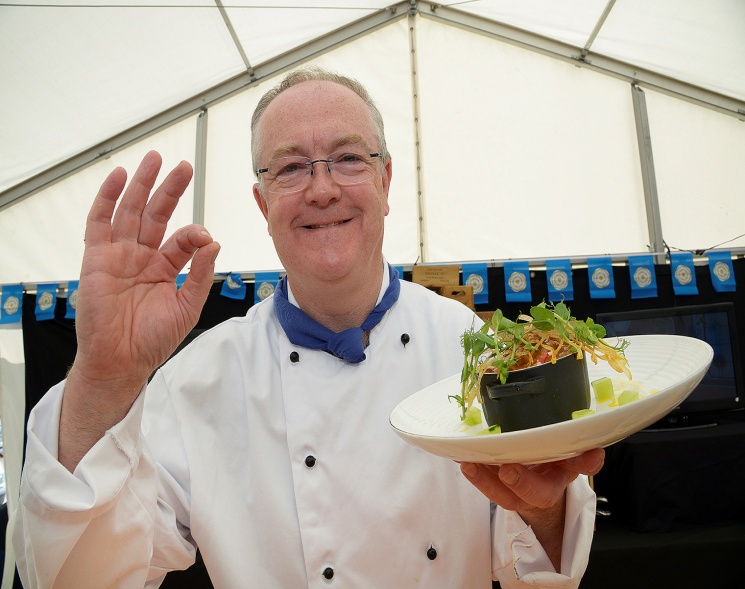 Bridlington Seafood
Festival
Crescent Gardens, Public Realm
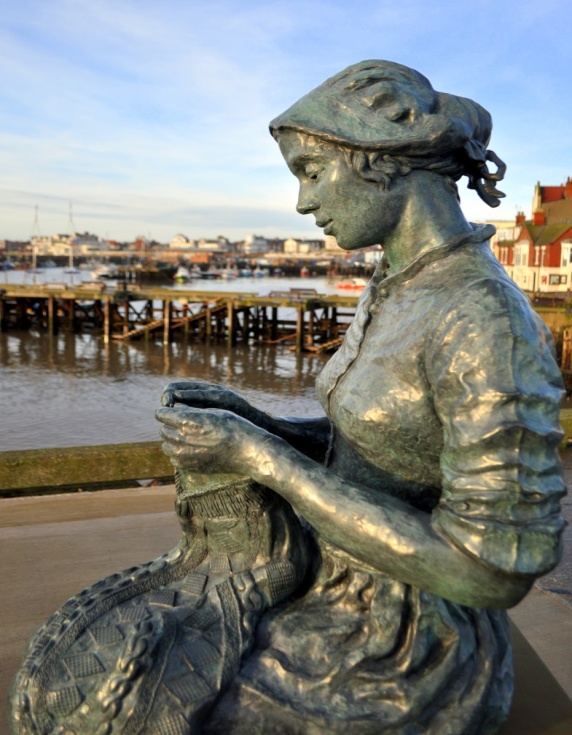 Maritime Trail
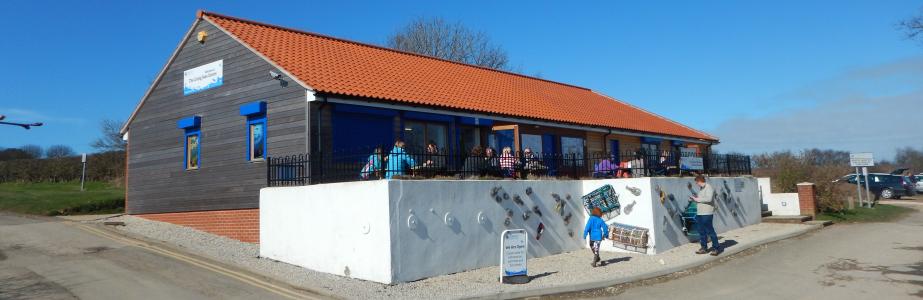 Flamborough Head 
Living Seas Centre
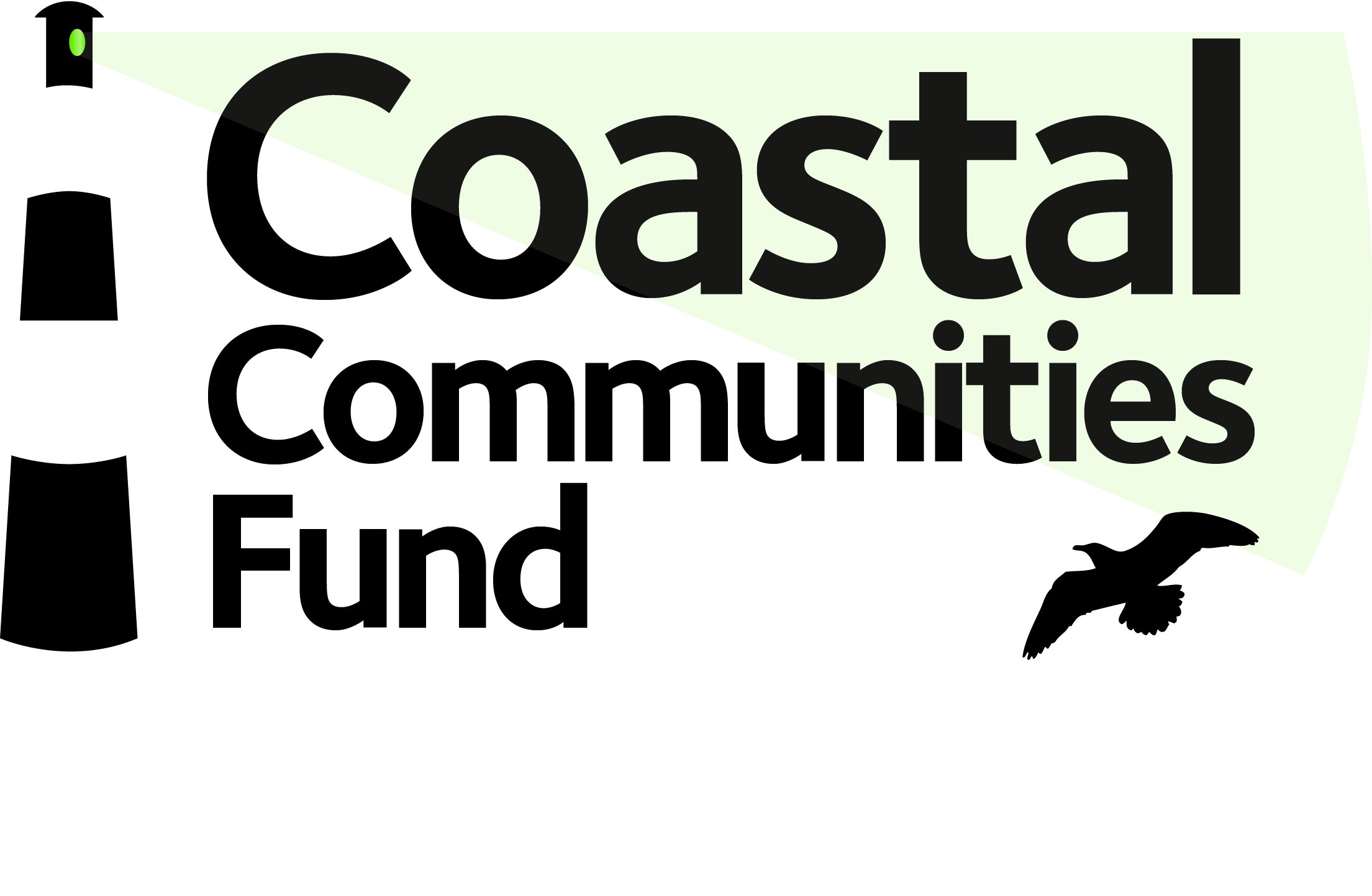 Bridlington Harbour
Bridlington Park & Ride
[Speaker Notes: Investments by other partners – RNLI, RSPB, Yorkshire Wildlife Trust, and of course private investment by local businesses and investors have all helped to achieve the progress to date.

Smaller projects have been equally as important to win public support while longer term projects are in development. 

The Maritime Trail is self-guided around the heritage of Bridlington’s 700 year old harbour, with the star of social media the “The Gansey Girl” on the north pier by local sculptor Steve Carvill. 

Several of these have attracted Coastal Communities Funding, including Yorkshire Wildlife Trust Living Seas Centre at Flamborough Head – delivering marine wildlife stewardship, living seas boat safaris, rock pooling, and a full educational event programme throughout the summer months. 

The Yorkshire Wildlife Trust Living Seas Centre has also offered traineeships to those keen to work in the marine environment sector. In the last 12 months, two of these volunteer trainees have gone on to secure paid roles within the charity.]
Bridlington’s Regeneration
East Riding Leisure Bridlington
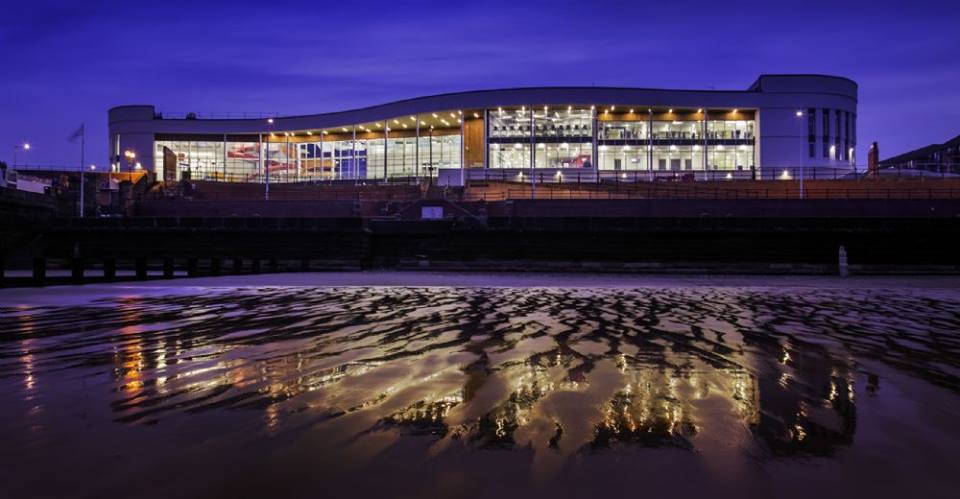 Bridlington Spa
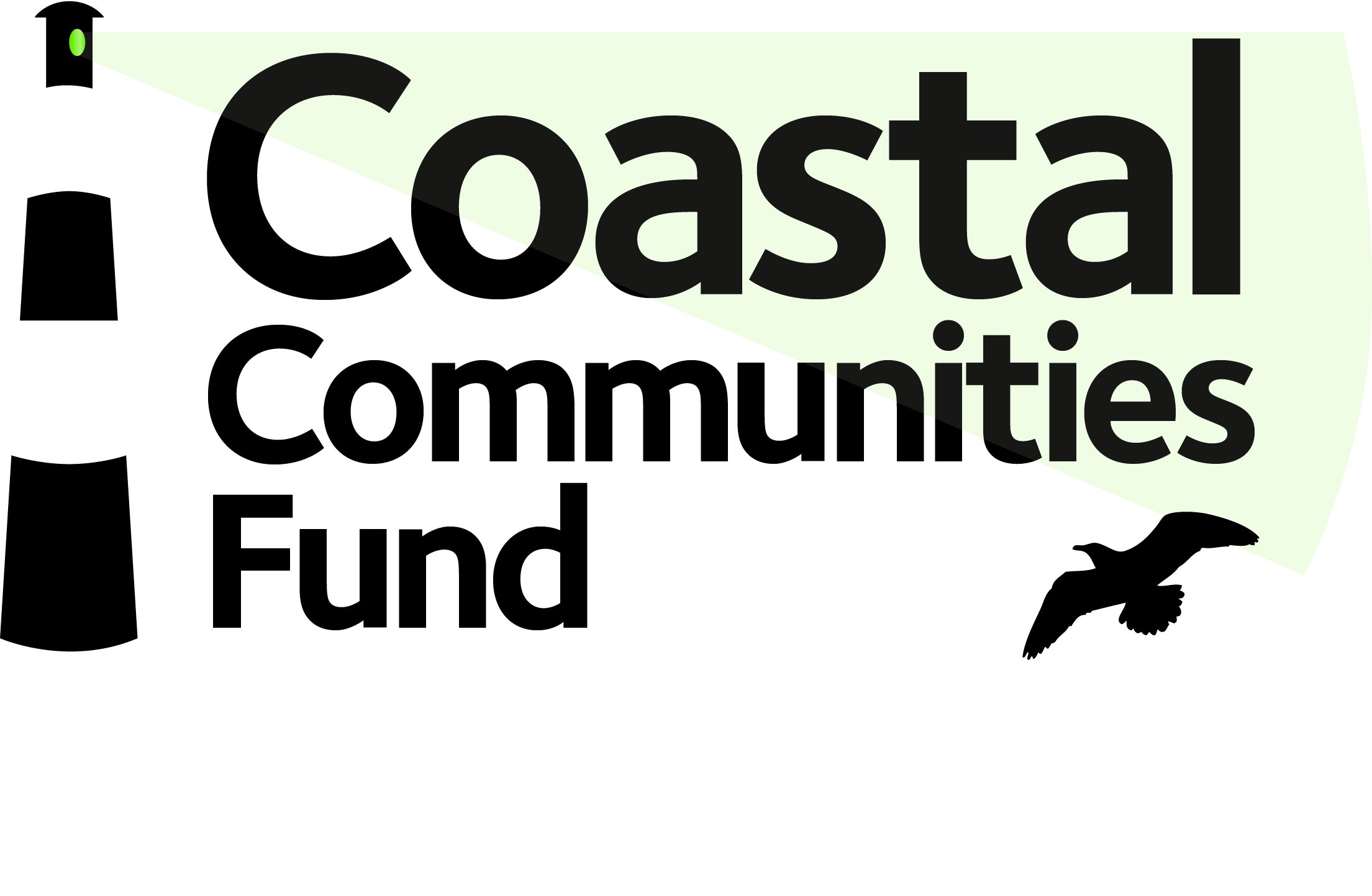 Crescent Gardens, Public Realm
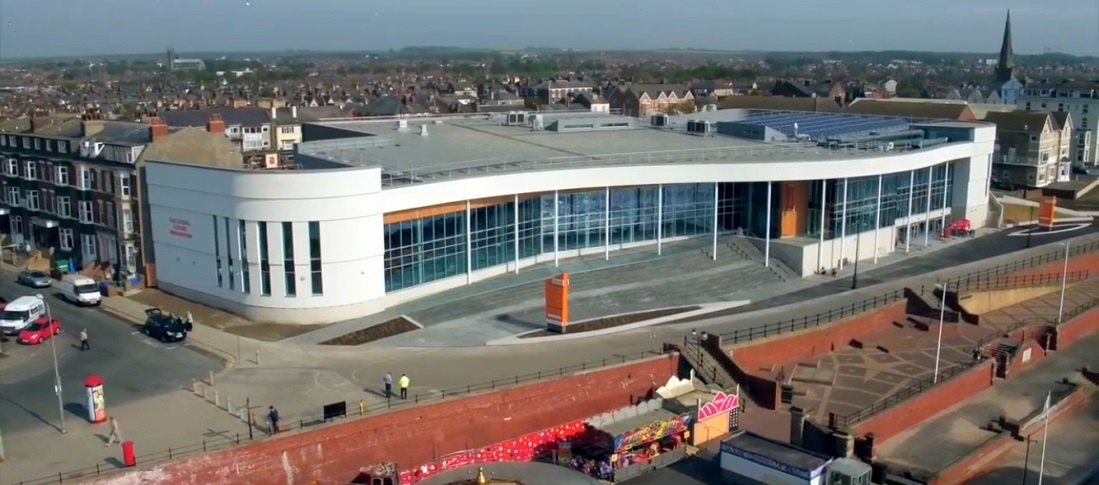 East Riding Leisure Bridlington
Tone Zone Fitness Suite
Bridlington Harbour
Bridlington Park & Ride
[Speaker Notes: Most recently East Riding Leisure Bridlington opened in May 2016, an investment by the East Riding of Yorkshire Council of £25m, including Coastal Communities Fund and Sport England Grants of approx. £2m each. The emphasis of the project is again to provide excellent facilities for residents that visitors can also enjoy, and also aimed at promoting the health and well being of Bridlington’s coastal community.]
Bridlington’s Regeneration
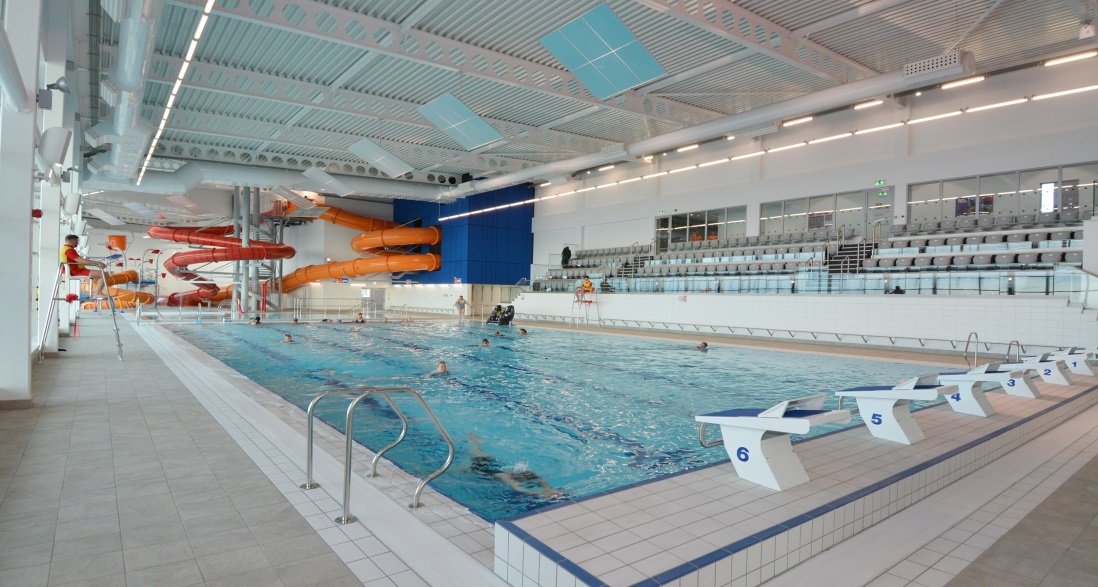 Bridlington Spa
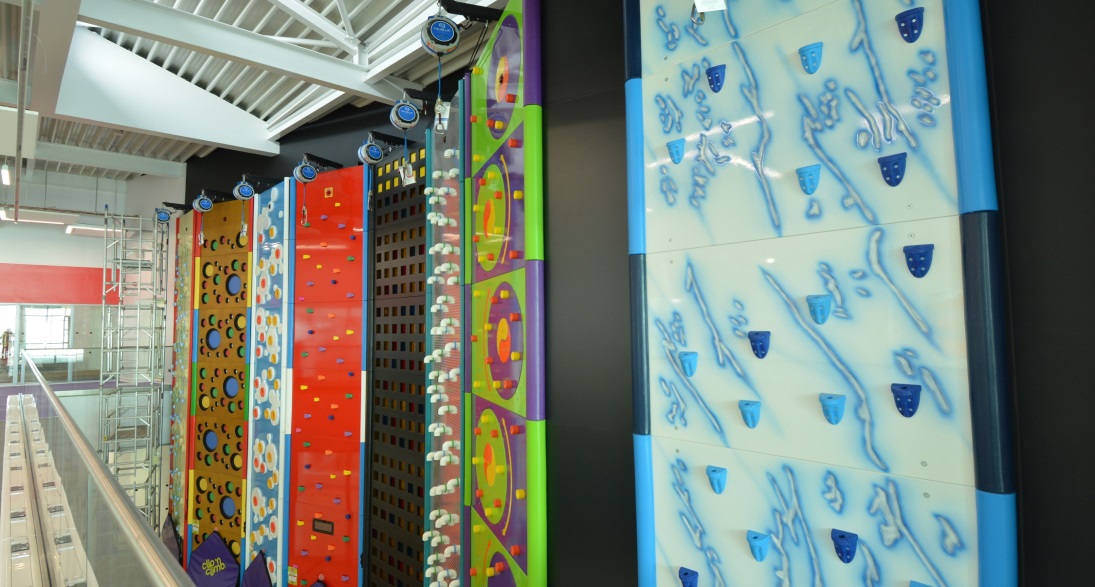 Clip & Climb Wall
Crescent Gardens, Public Realm
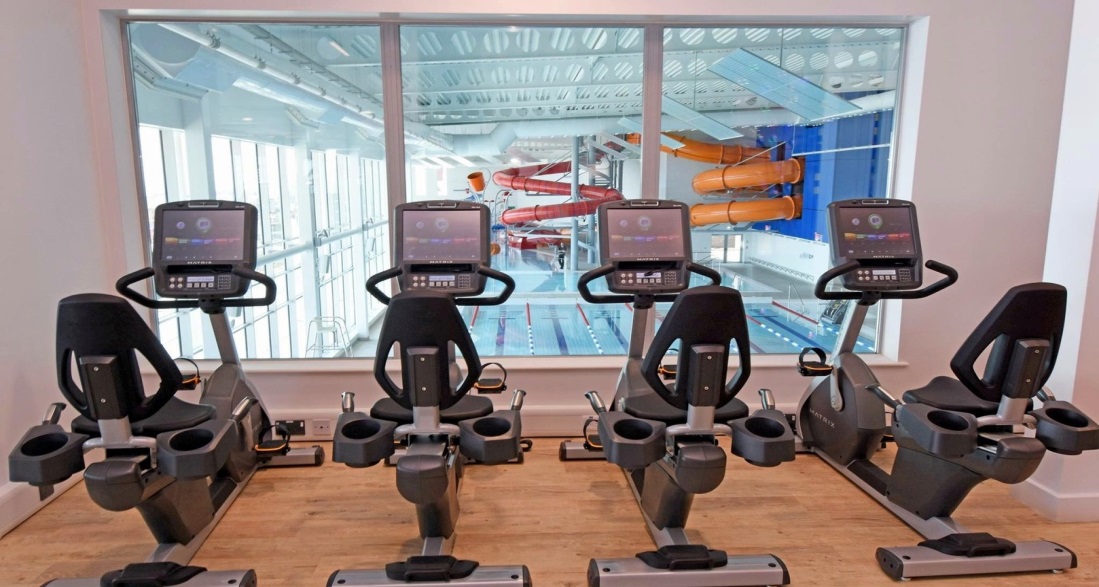 Tone Zone Fitness Suite
Bridlington Harbour
Bridlington Park & Ride
[Speaker Notes: The emphasis of the project is again to provide excellent facilities for residents that visitors can also enjoy, and also aimed at promoting the health and well being of Bridlington’s coastal community.]
Bridlington Coastal Community Team
East Riding Leisure Bridlington
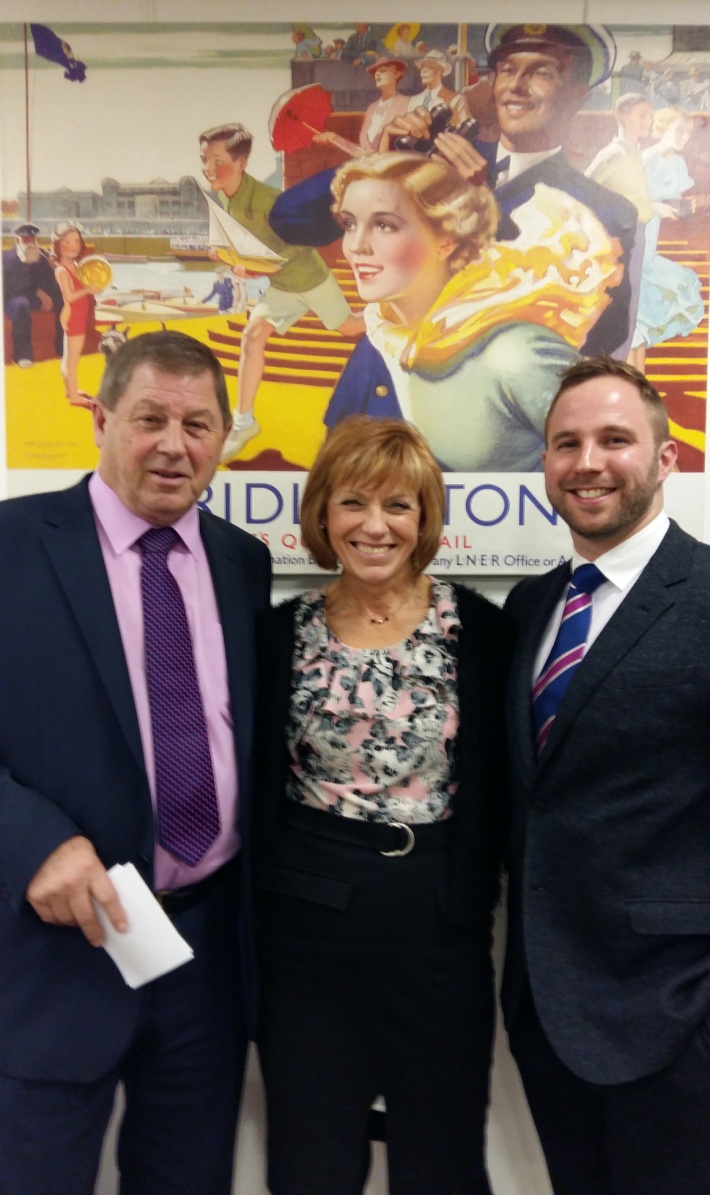 Bridlington Spa
Business Engagement

Local Business Networks 

New Events

Ambassadors for Regeneration

Influencing investment decisions

Supporting the future of our young people
Crescent Gardens, Public Realm
Clip & Climb Wall
Tone Zone Fitness Suite
Bridlington Harbour
Bridlington Park & Ride
[Speaker Notes: The Great British Coast has enormous economic potential and the government is determined to see it thrive all year round. 
That’s why we’ve funded Coastal Community Teams across the country to take control of their own area’s regeneration and drive forward future growth, jobs and prosperity
And by 2020 we will have invested over £210million in seaside areas through a dedicated Coastal Communities Fund.

These Coastal Communities Teams have brought together local people, councils and businesses – already they have submitted radical economic plans for how they plan to drive forward future growth, jobs and prosperity.]
Bridlington Coastal Community Team
East Riding Leisure Bridlington
Bridlington Spa
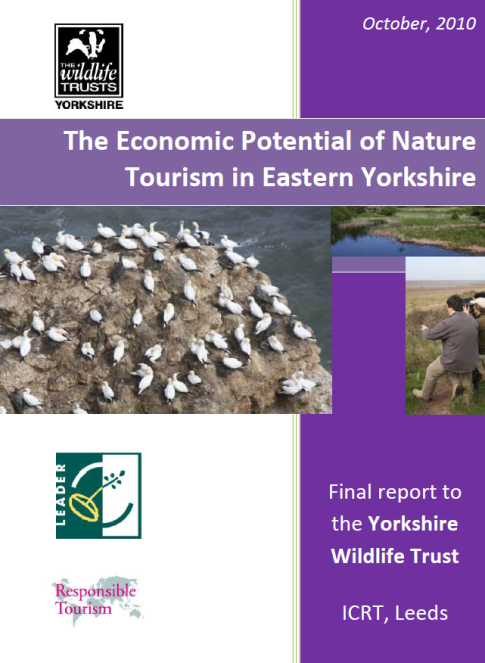 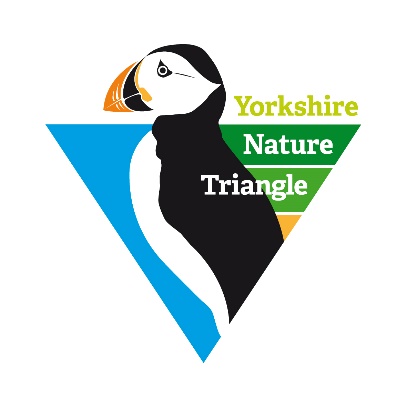 Clip & Climb Wall
Tone Zone Fitness Suite
Bridlington Harbour
Bridlington Park & Ride
Bridlington Coastal Community Team
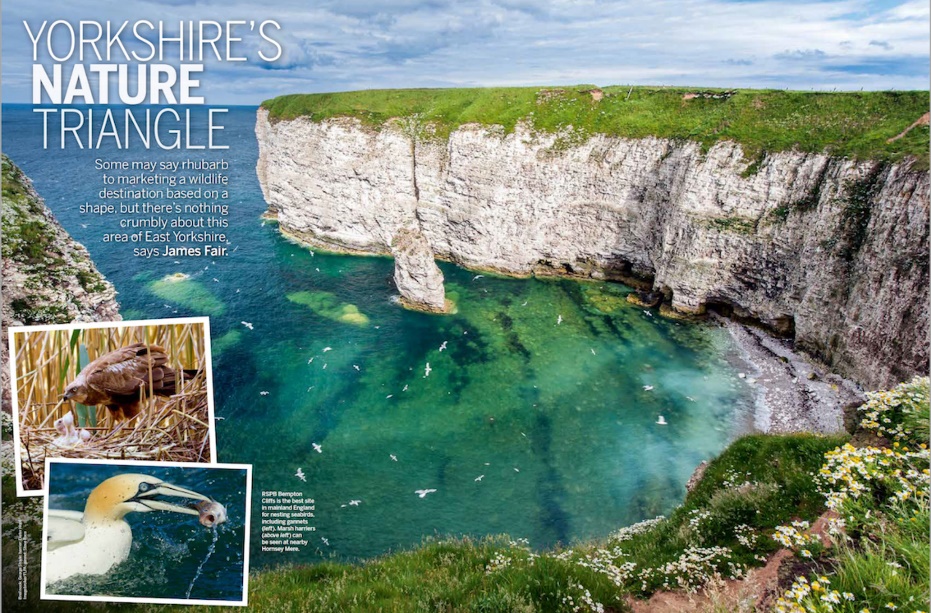 East Riding Leisure Bridlington
Bridlington Spa
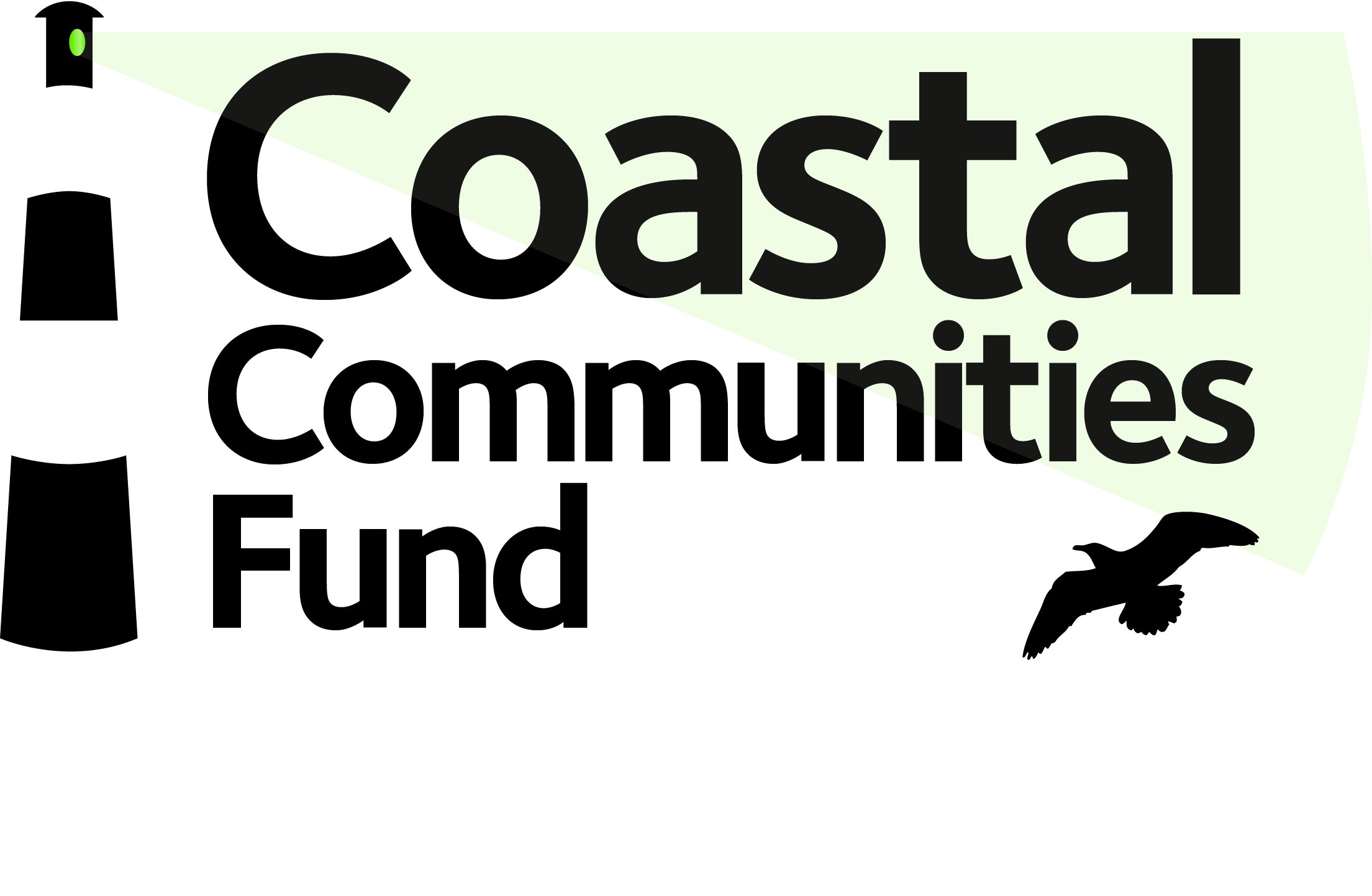 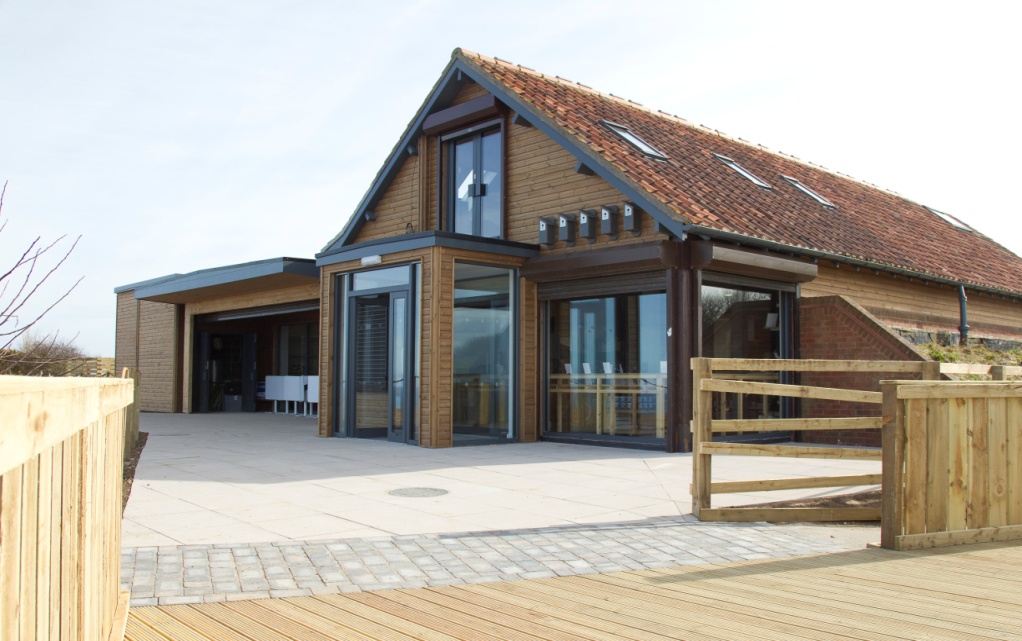 RSPB Bempton Cliffs
Clip & Climb Wall
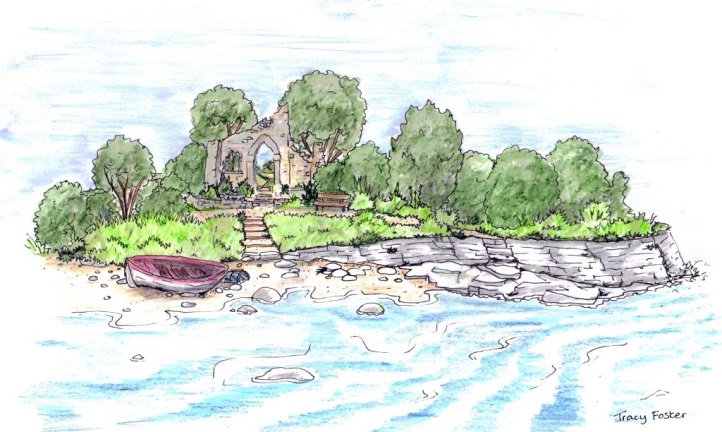 Tone Zone Fitness Suite
Bridlington Harbour
Bridlington Park & Ride
[Speaker Notes: Primary seven page feature in March edition of BBC Wildlife focused on wildlife and nature tourism in East Yorkshire

RSPB  - 3 year visitor number targets hit in first year – helped by BBC Springwatch at Easter when it launched. 

Welcome to Yorkshire RHS Chelsea garden - 2017 show garden will be based on Yorkshire coast

Materials inspired and sourced at Flamborough - Major media exposure. Chance to tell guests where they can get a taste of the real thing!]
Bridlington Coastal Community Team
East Riding Leisure Bridlington
Bridlington Spa
Careers Information Advice & Guidance
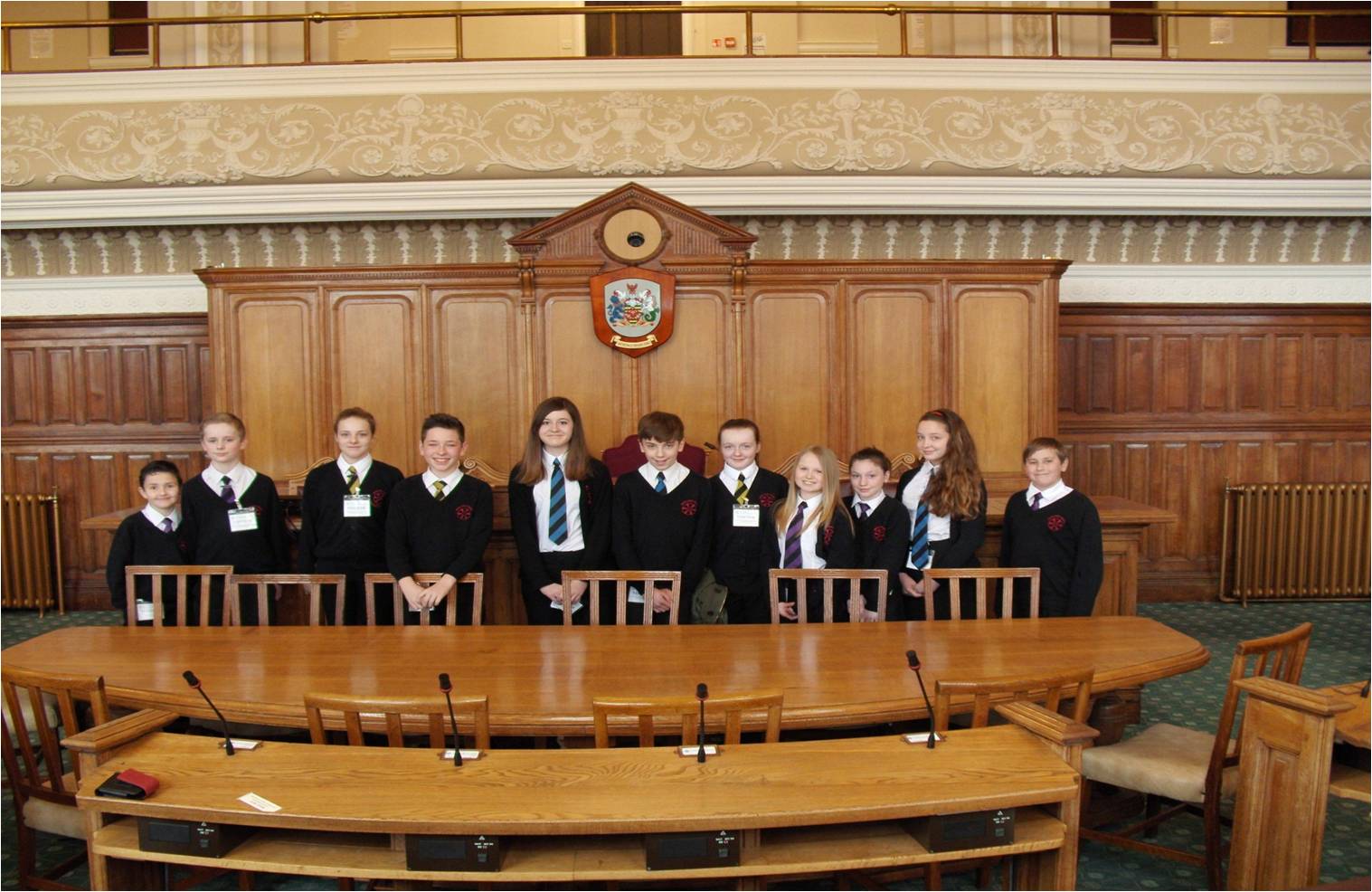 Suggestions : 

 Careers days to see prospective jobs and progression routes

 84% wanted interactive notice boards
Crescent Gardens, Public Realm
Clip & Climb Wall
Tone Zone Fitness Suite
Bridlington Harbour
Bridlington Park & Ride
Bridlington Coastal Community Team
East Riding Leisure Bridlington
Bridlington Spa
Careers Information Advice & Guidance
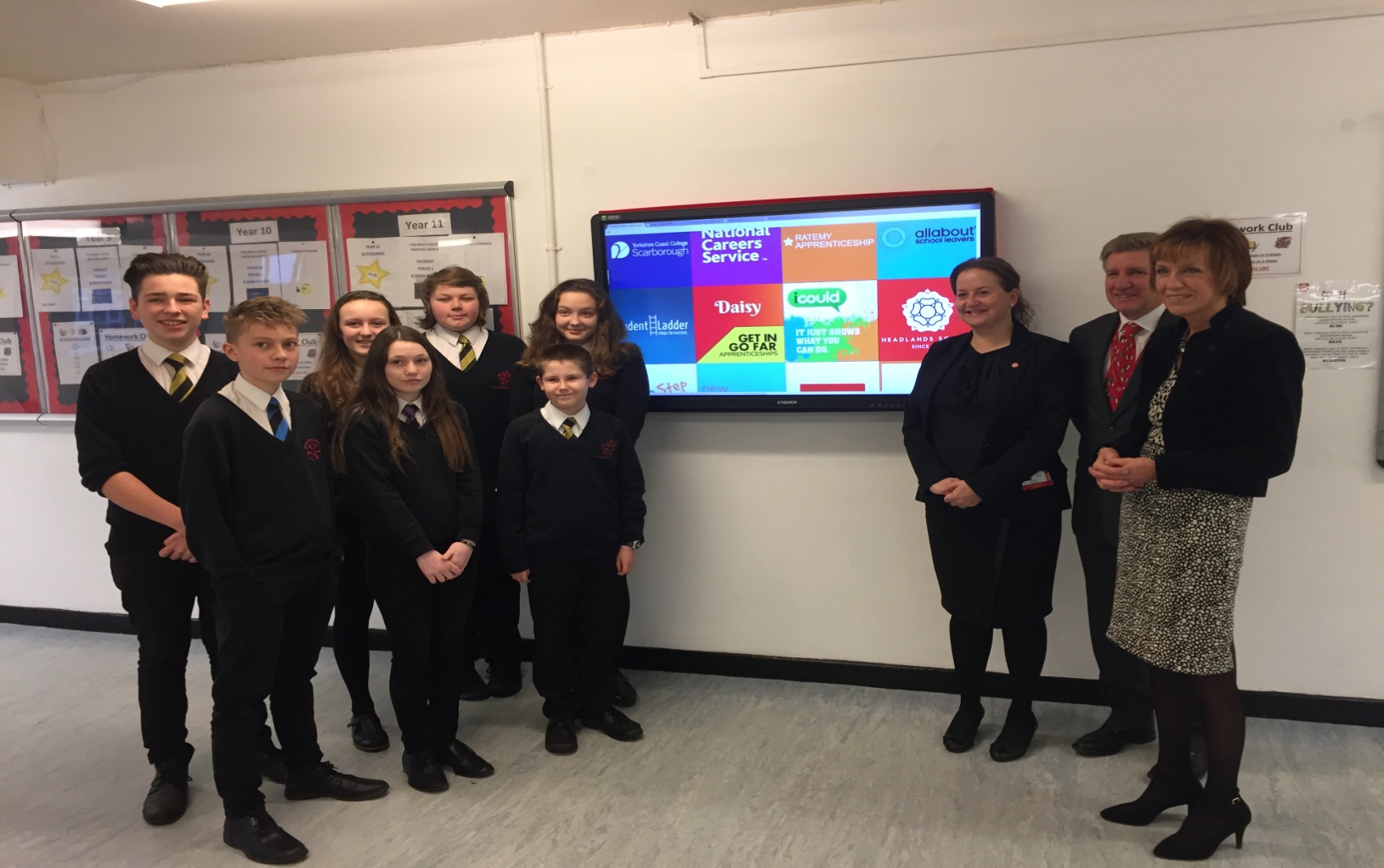 Crescent Gardens, Public Realm
Clip & Climb Wall
Tone Zone Fitness Suite
Bridlington Harbour
Bridlington Park & Ride
Bridlington Coastal Community Team
East Riding Leisure Bridlington
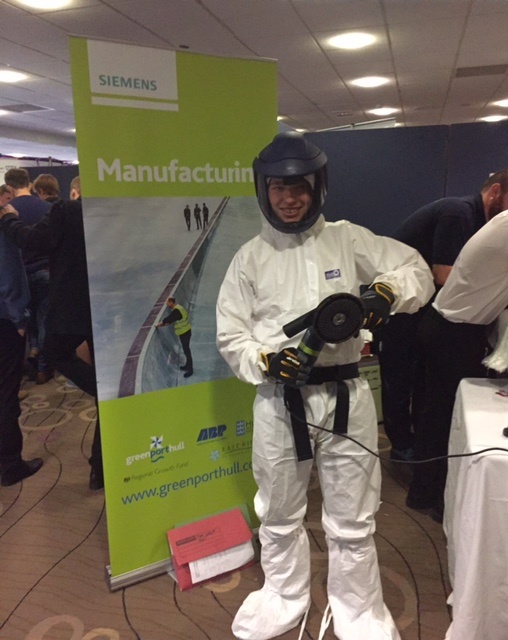 Bridlington Spa
Careers Visits
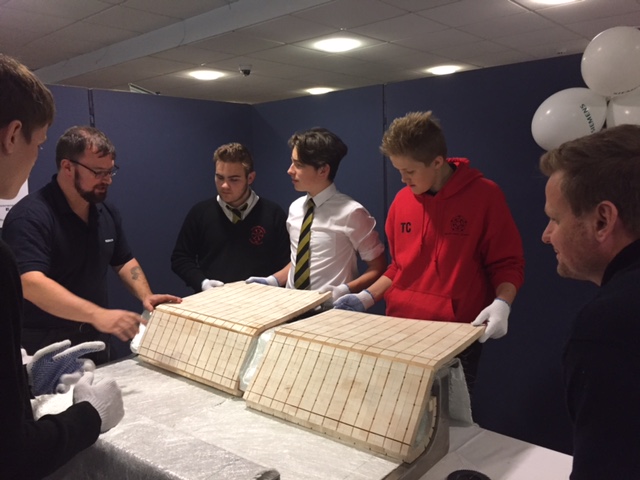 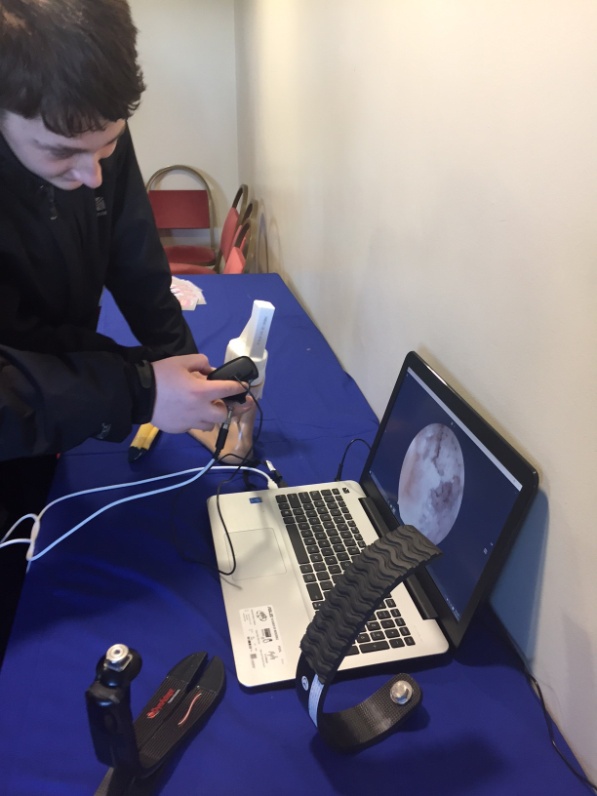 Crescent Gardens, Public Realm
Clip & Climb Wall
Tone Zone Fitness Suite
Bridlington Harbour
Bridlington Park & Ride
Bridlington Coastal Community Team
East Riding Leisure Bridlington
Bridlington Spa
Customer Care for the Visitor Economy
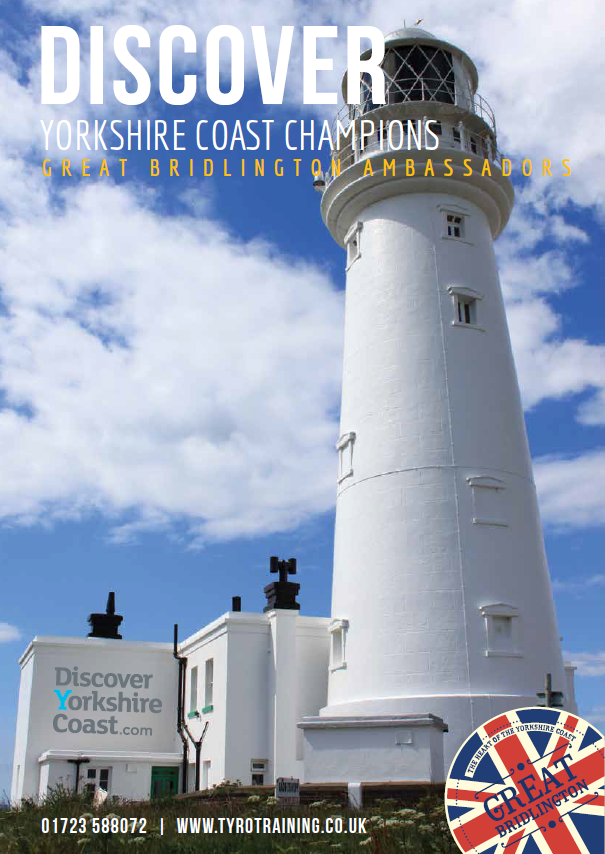 Working with local partners : 
 Bridlington Tourism Association
 Yorkshire Wildlife Trust 
 RSPB 
 Local businesses
 Local students
Crescent Gardens, Public Realm
Clip & Climb Wall
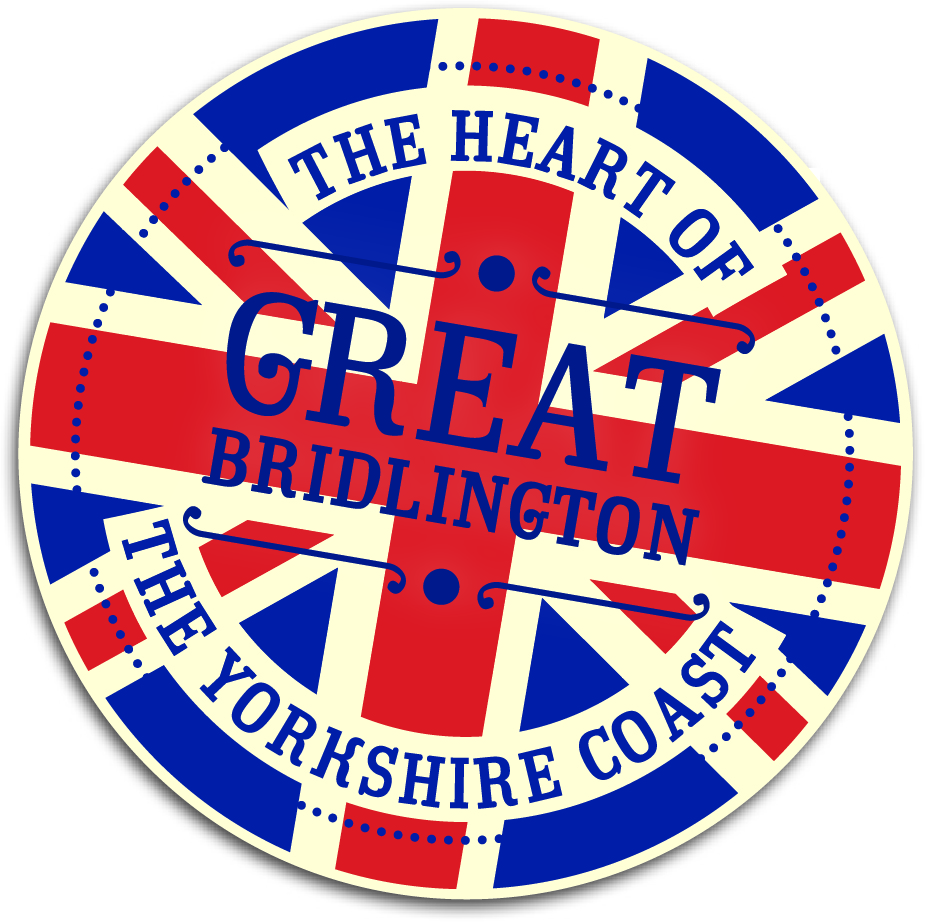 Tone Zone Fitness Suite
Bridlington Harbour
Bridlington Park & Ride
Bridlington Coastal Community Team
East Riding Leisure Bridlington
Bridlington Spa
Customer Care for the Visitor Economy
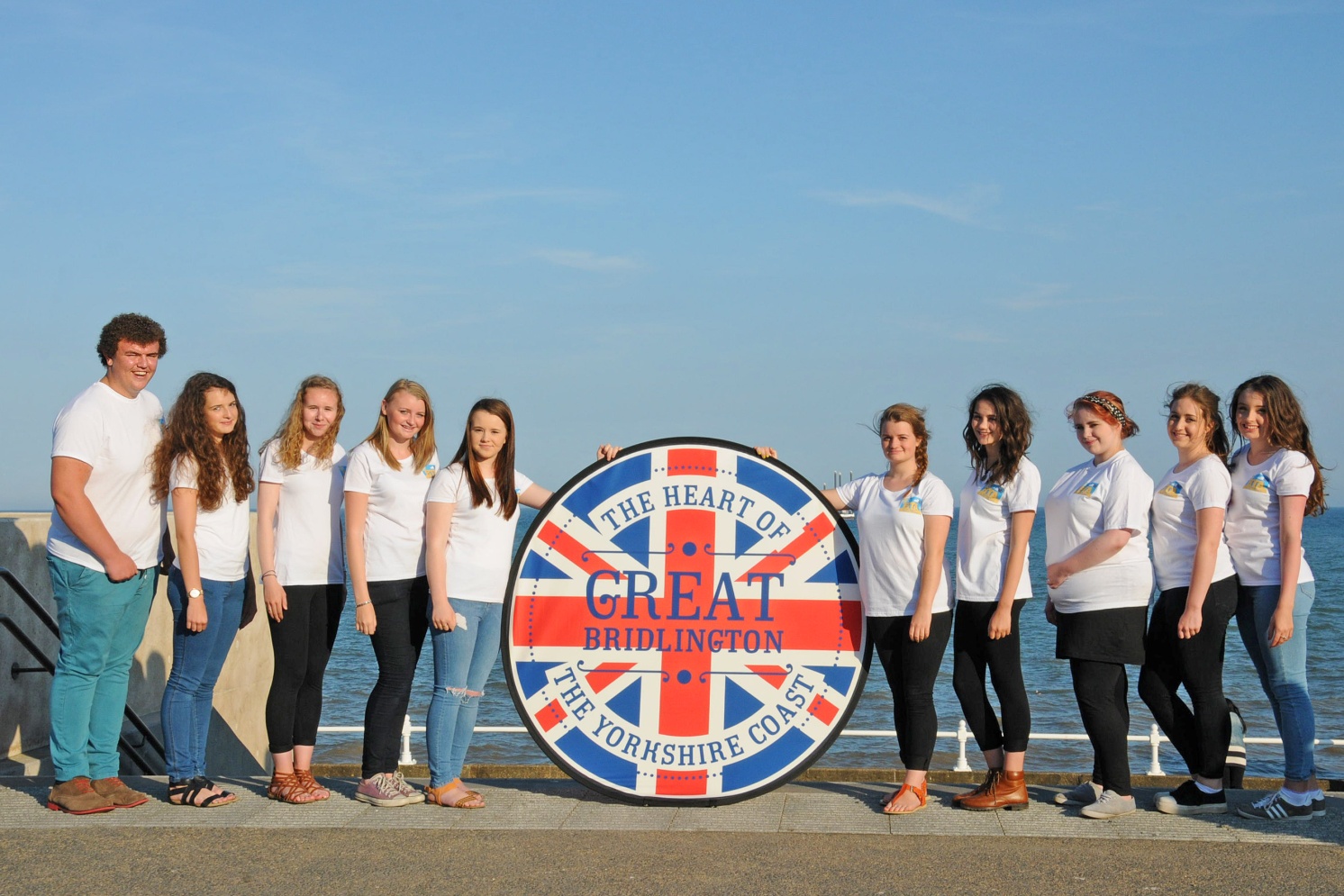 Crescent Gardens, Public Realm
Clip & Climb Wall
Tone Zone Fitness Suite
Bridlington Harbour
Bridlington Park & Ride
Bridlington Coastal Community Team
East Riding Leisure Bridlington
Bridlington Spa
Working with our Local Enterprise Partnership
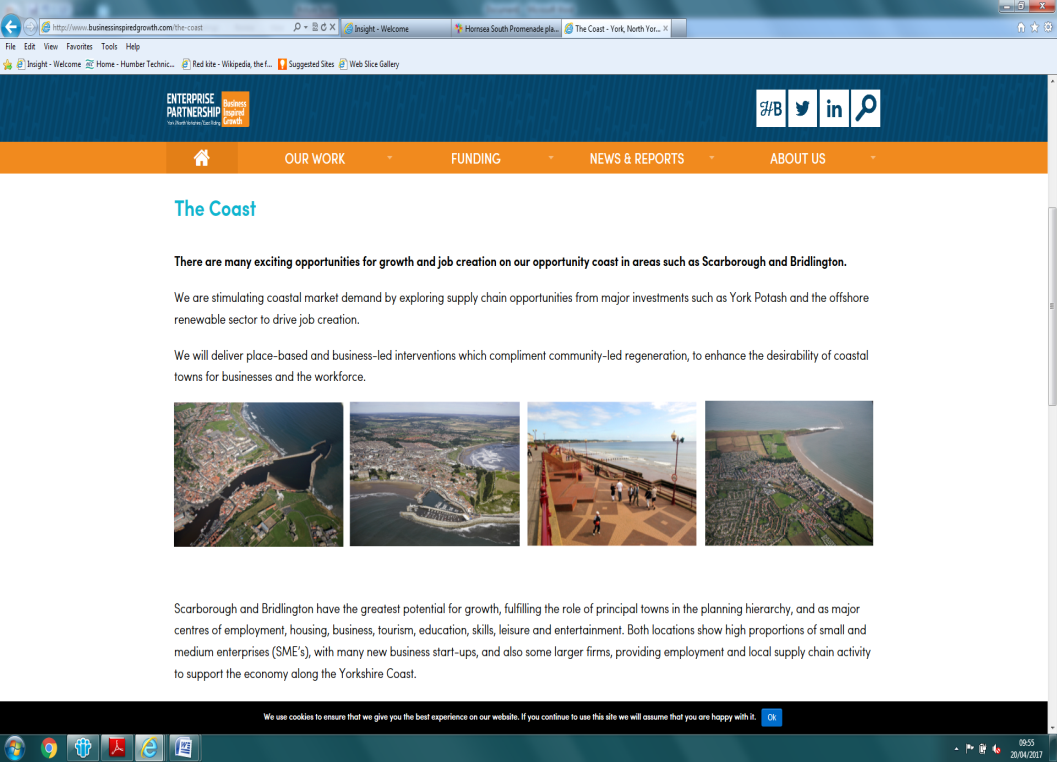 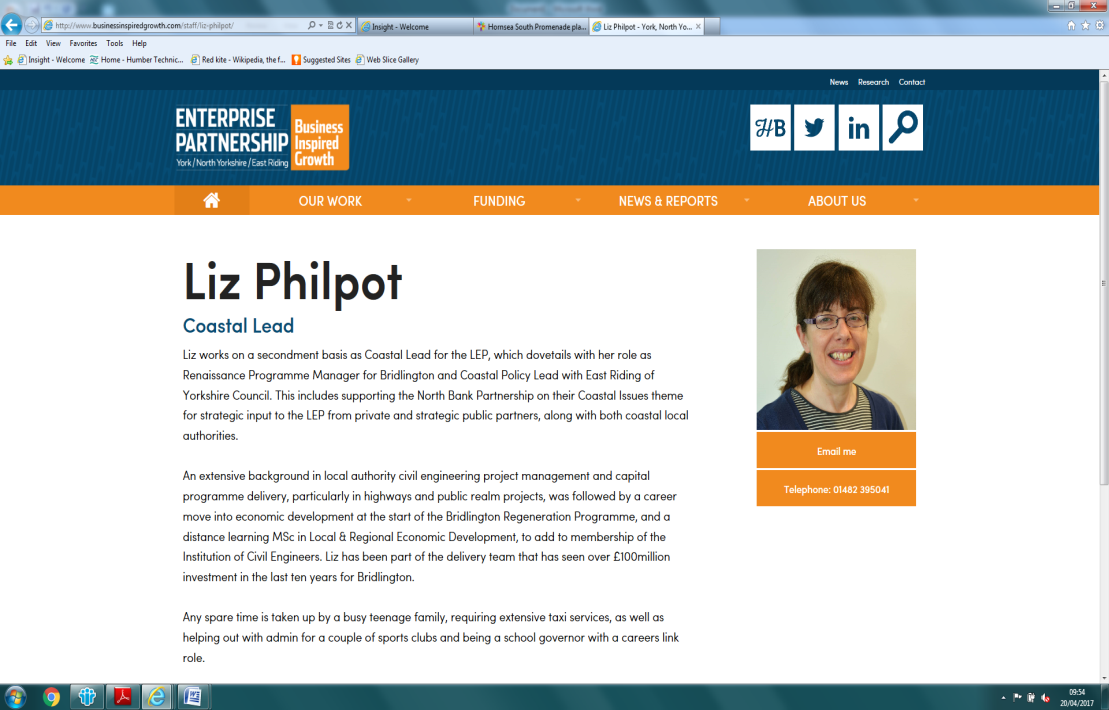 Clip & Climb Wall
Tone Zone Fitness Suite
Bridlington Harbour
Bridlington Park & Ride
[Speaker Notes: York North Yorkshire East Riding Local Enterprise Partnership 

Growth Towns – Scarborough and Bridlington

Secondment from local authority – East Riding –  three days on Coastal Growth]
Bridlington Coastal Community Team
East Riding Leisure Bridlington
Bridlington Spa
Working with our Local Enterprise Partnership
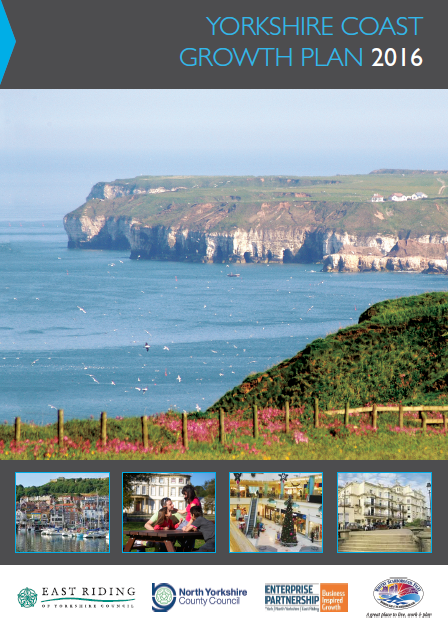 Crescent Gardens, Public Realm
Clip & Climb Wall
Tone Zone Fitness Suite
Bridlington Harbour
Bridlington Park & Ride
[Speaker Notes: Identifies economic growth potential of both Scarborough and Bridlington as the largest towns on the Yorkshire Coast

Both towns together propose housing growth of approx. 12,000 in the Local Plan period to 2030 – 5,000 have permissions

6000 new jobs and 4000 construction jobs; 10,000 replacement jobs to backfill retirements 

£30 million in FE and HE developments 

£50 million in leisure and recreation facilities	

Also 

Whitby as a servicing hub for offshore renewables

Hornsea and Withernsea with potential for significant seafront development plans – Hornsea recently announced £3.77 million from CCF for the South Promenade Developments including commercial fishing facilities, leisure boat facilities, café, education centre, and other visitor facilities.]
Bridlington Coastal Community Team
East Riding Leisure Bridlington
Bridlington Spa
Working with our Local Enterprise Partnership
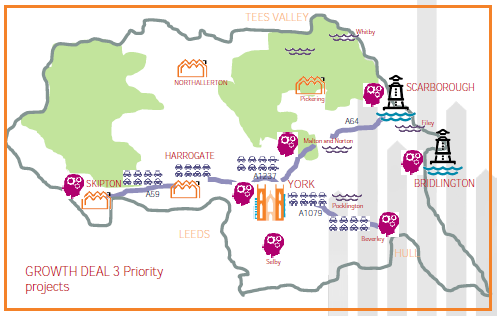 Crescent Gardens, Public Realm
Clip & Climb Wall
Tone Zone Fitness Suite
Bridlington Harbour
Bridlington Park & Ride
[Speaker Notes: Strategic Context to support bids for Round 3 Growth Deal : 

Scarborough – major junction improvements on the local highway network to unlock housing growth and private development of approx. 3,500 homes identified for delivery in Scarborough Local Plan

Bridlington – investment to enable the pre-construction development stage of the Yorkshire Marina and harbour Improvements to be advanced to pre-tender stage within the next 2-3 years
Follow on investment of approx. £50 million for the Harbour/Marina construction, and a further £80 million of commercial waterfront mixed use development linking the town centre with Bridlington Spa]
Bridlington Coastal Community Team
East Riding Leisure Bridlington
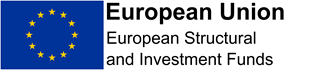 Bridlington Spa
Working with our neighbours
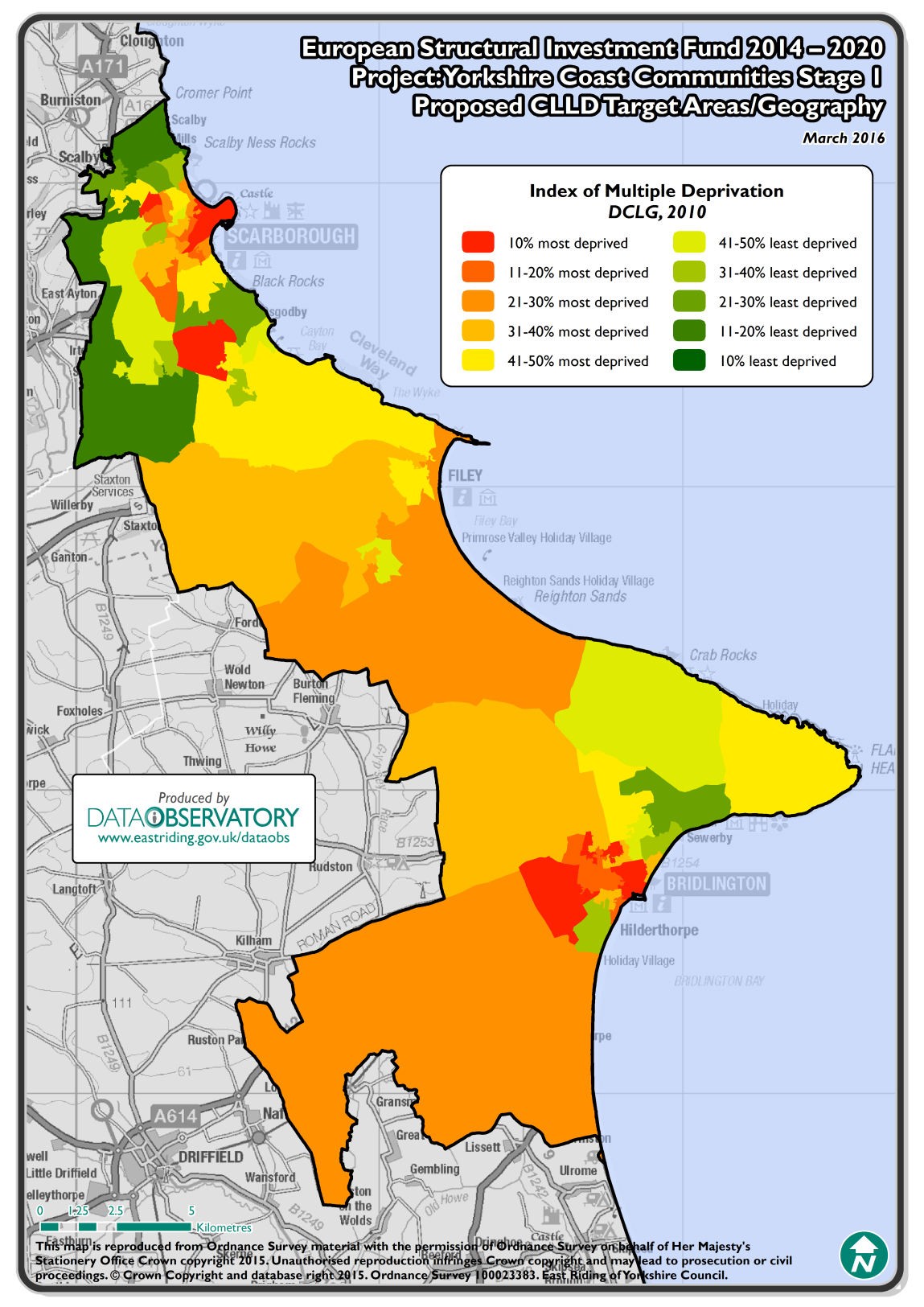 Community Led Local Development 

Function Economic Geograpahy

Population >10,000 and < 150,000

Targeting the 20% most deprived communities
Crescent Gardens, Public Realm
Clip & Climb Wall
Tone Zone Fitness Suite
Bridlington Harbour
Bridlington Park & Ride
Delivering Local Growth
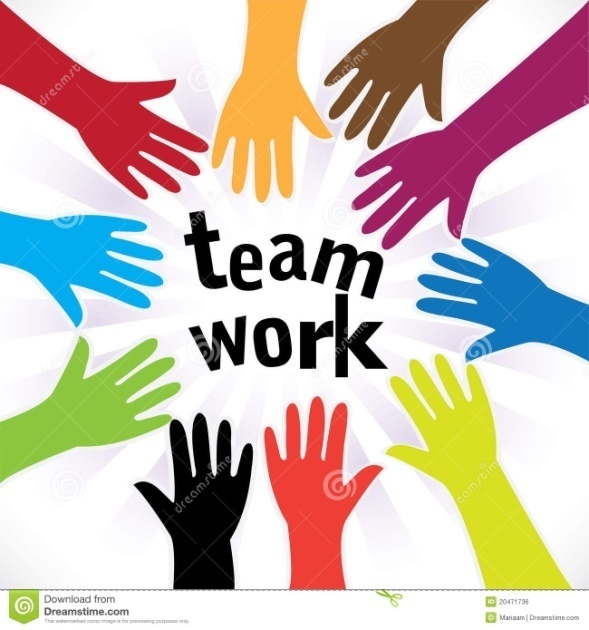 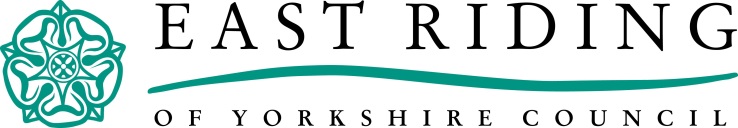 “Making Links”Bridlington Coastal Community Team
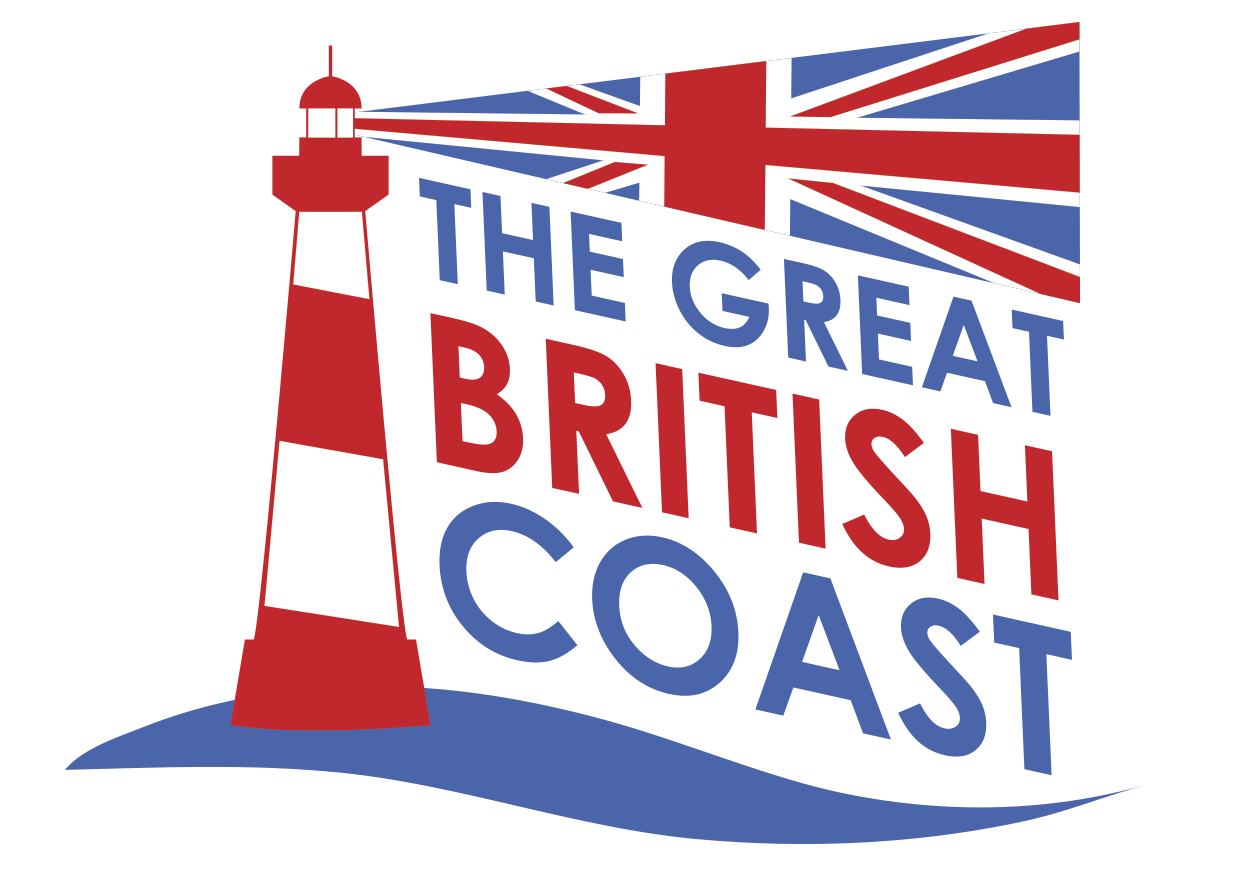 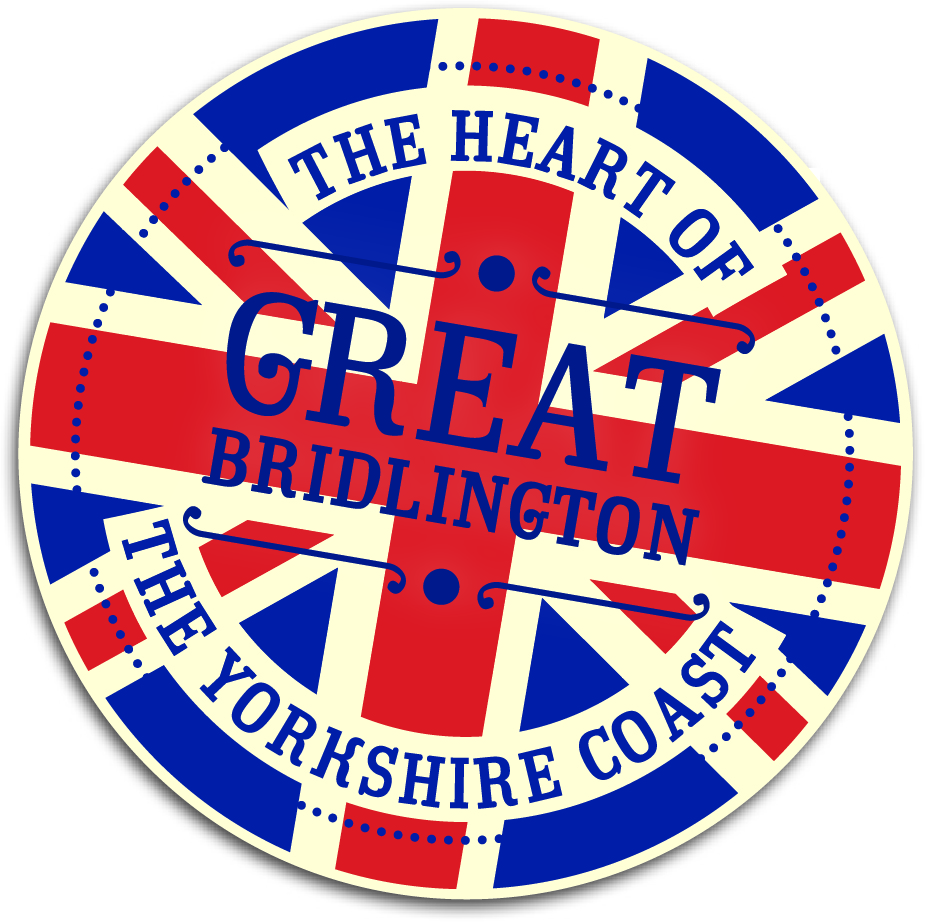